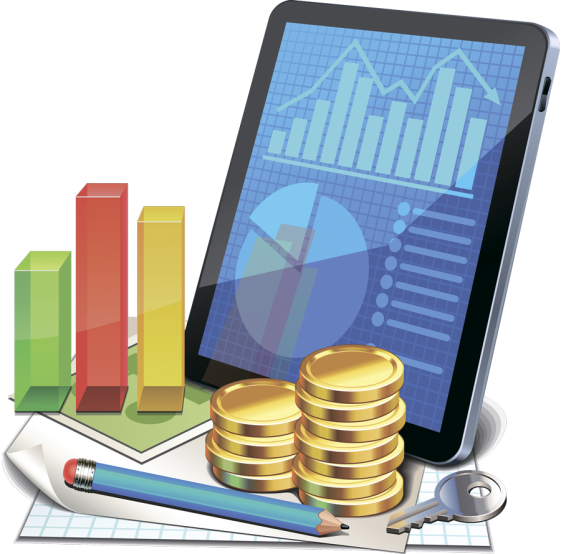 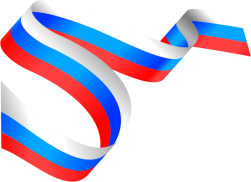 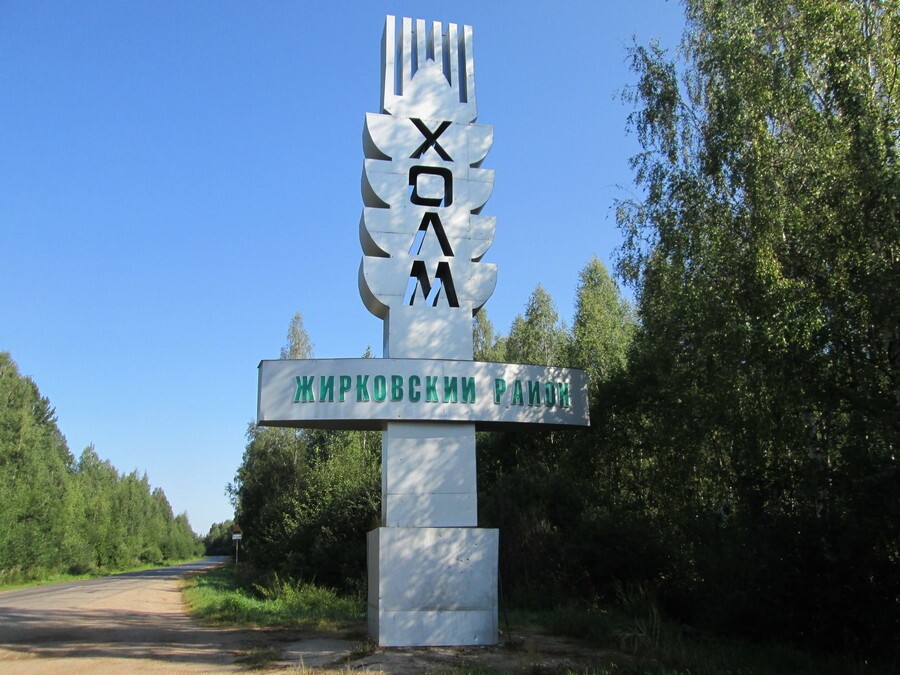 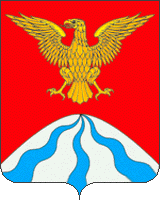 БЮДЖЕТ   
ДЛЯ  ГРАЖДАН
к  решению
 «О бюджете муниципального образования  «Холм-Жирковский район» 
Смоленской области 
на 2022 год  и на плановый период
 2023 и 2024 годов» от 24.12.2021 №55
БЮДЖЕТ   ДЛЯ     ГРАЖДАН  2022
ОБЩИЕ   ПОЛОЖЕНИЯ
«Бюджет для граждан» познакомит Вас с положениями проекта важнейшего финансового документа муниципального образования «Холм-Жирковский район» Смоленской области  - бюджетом  муниципального района. 

Граждане – и как налогоплательщики, и как потребители общественных благ должны быть уверены в том, что передаваемые ими в распоряжение государства средства используются прозрачно и эффективно, приносят конкретные результаты как для общества в целом, так и для каждой семьи, для каждого человека в отдельности.
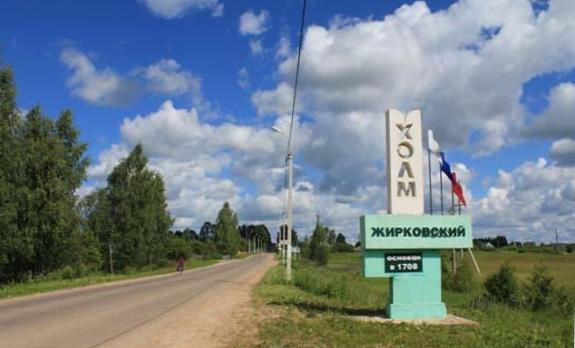 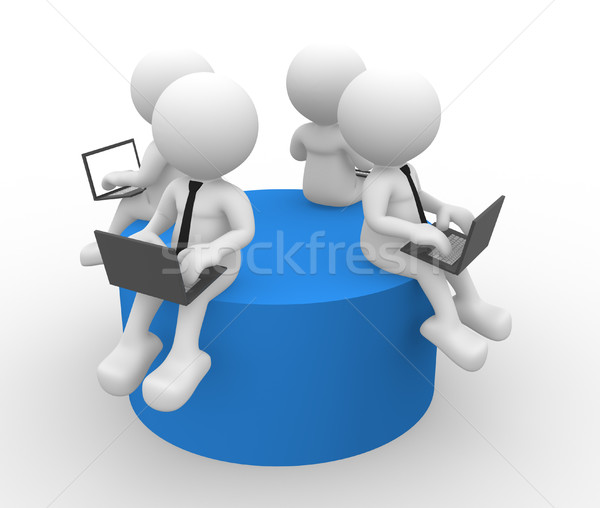 БЮДЖЕТ   ДЛЯ     ГРАЖДАН  2022
ЧТО   ТАКОЕ  БЮДЖЕТ  ДЛЯ  ГРАЖДАН
«Бюджет  для граждан» – аналитический документ, разрабатываемый в целях предоставления гражданам актуальной информации о проекте бюджета муниципального образования «Холм-Жирковский район» Смоленской области в формате, доступном для широкого круга пользователей.
В данном документе отражены  основные положения решения о бюджете муниципального образования «Холм-Жирковский район» Смоленской области на предстоящий 2022 год и на плановый период 2023-2024 годов. 
Представленная информация предназначена
для широкого круга пользователей и будет
интересна и полезна как школьникам,
педагогам, молодым семьям, так и
 гражданским служащим, пенсионерам 
и другим категориям населения, так как 
районный бюджет  затрагивает интересы
 каждого жителя Холм-Жирковского района.
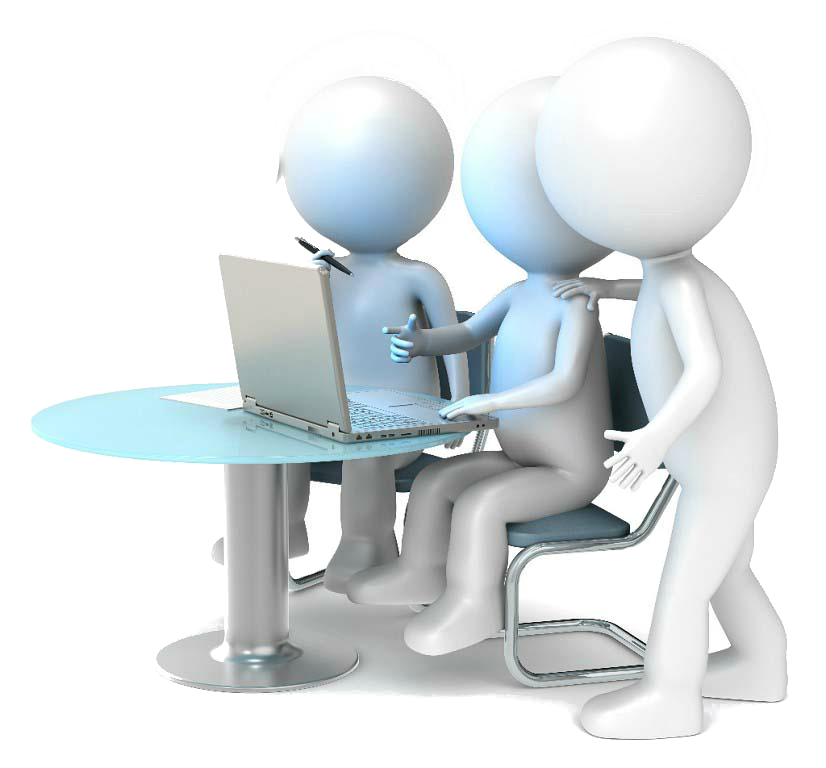 БЮДЖЕТ   ДЛЯ     ГРАЖДАН  2022
ЧТО   ТАКОЕ  БЮДЖЕТ?
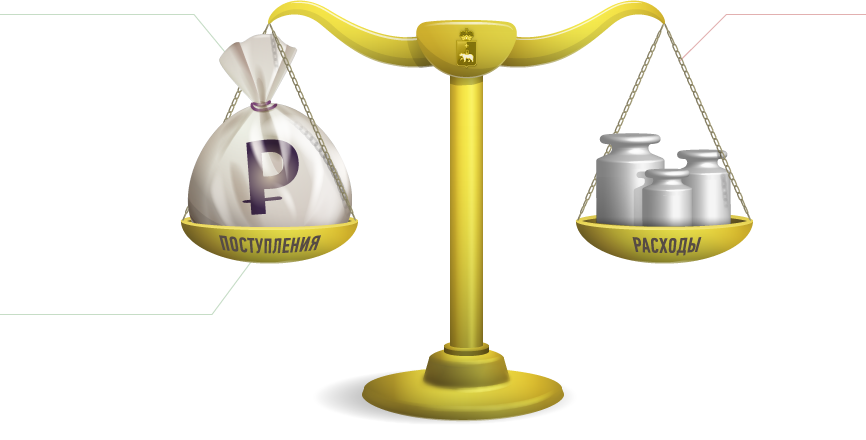 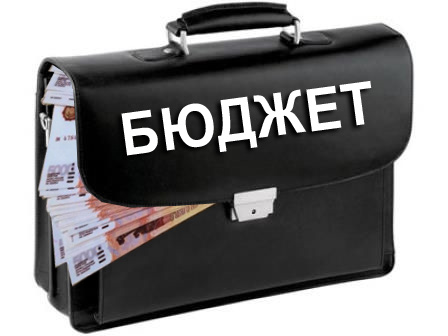 ДОХОДЫ
РАСХОДЫ
РАСХОДЫ
ДОХОДЫ
БЮДЖЕТ   ДЛЯ     ГРАЖДАН  2022
КАКИЕ БЫВАЮТ  БЮДЖЕТЫ ?
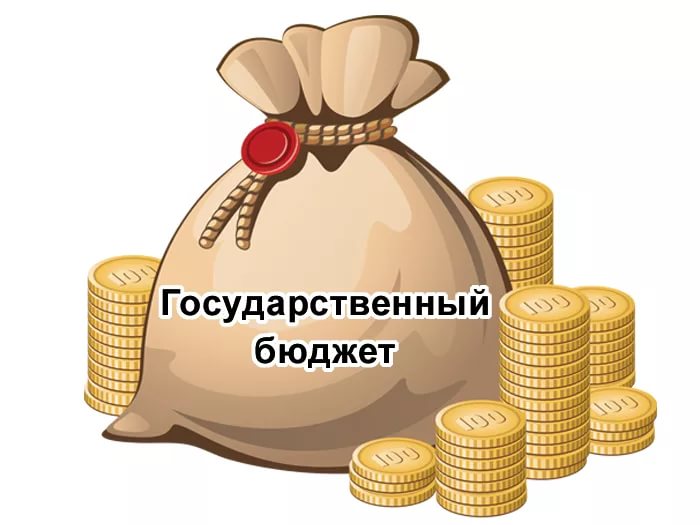 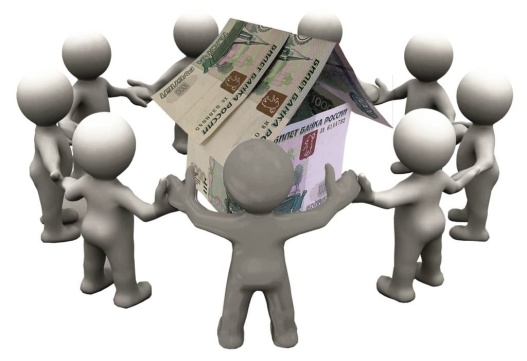 БЮДЖЕТ   ДЛЯ     ГРАЖДАН  2022
ОСНОВНЫЕ  ДОКУМЕНТЫ  ДЛЯ  СОСТАВЛЕНИЕ  ПРОЕКТА  БЮДЖЕТА
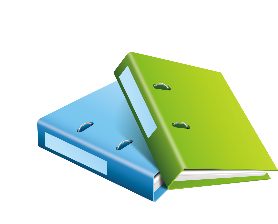 БЮДЖЕТ   МУНИЦИПАЛЬНОГО ОБРАЗОВАНИЯ «ХОЛМ-ЖИРКОВСКИЙ РАЙОН  СМОЛЕНСКОЙ ОБЛАСТИ НА 2022 ГОД И НА ПЛАНОВЫЙ ПЕРИОД 2023 и 2024 годов
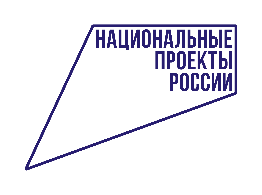 БЮДЖЕТ   ДЛЯ     ГРАЖДАН  2022
МУНИЦИПАЛЬНОЕ  ОБРАЗОВАНИЕ  «ХОЛМ-ЖИРКОВСКИЙ РАЙОН»
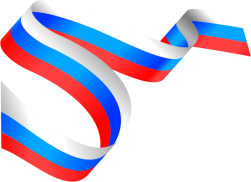 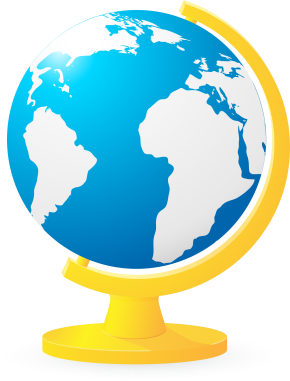 Общая площадь 
2 033,4 кв.км
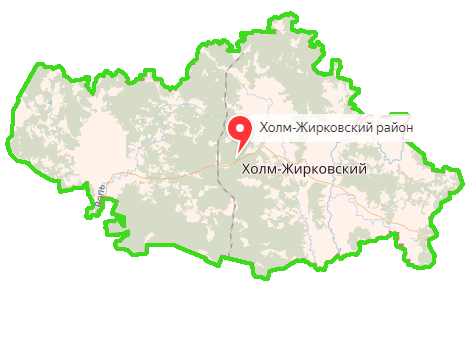 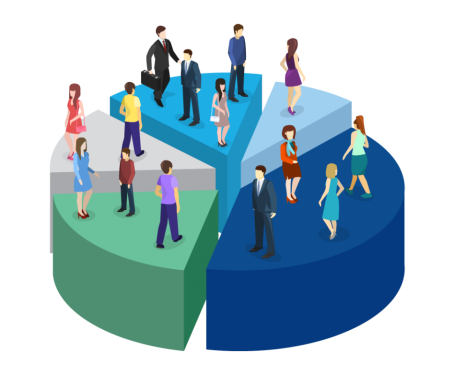 Численность населения на 01.01.2022
8 784 человека
БЮДЖЕТ   ДЛЯ     ГРАЖДАН  2022
ПОКАЗАТЕЛИ  СОЦИАЛЬНО-ЭКОНОМИЧЕСКОГО  РАЗВИТИЯ
ХОЛМ-ЖИРКОВСКОГО РАЙОНА
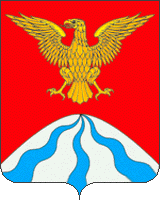 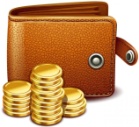 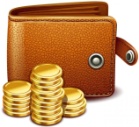 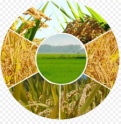 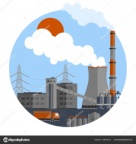 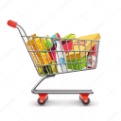 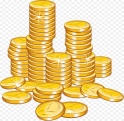 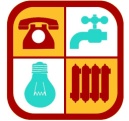 БЮДЖЕТ   ДЛЯ     ГРАЖДАН  2022
ПЕРЕЧЕНЬ КРУПНЫХ   НАЛОГОПЛАТЕЛЬЩИКОВ   ХОЛМ-ЖИРКОВСКОГО РАЙОНА
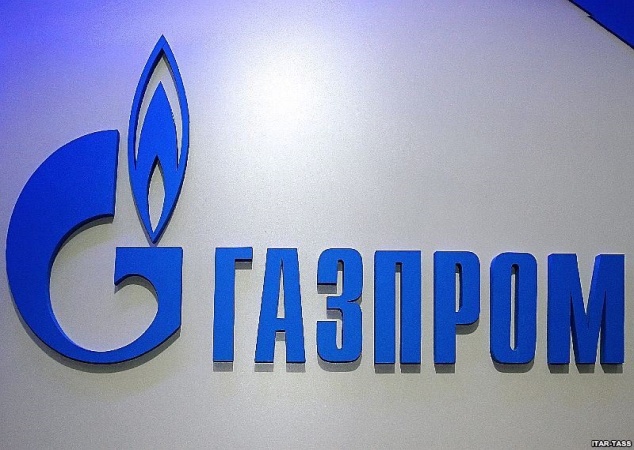 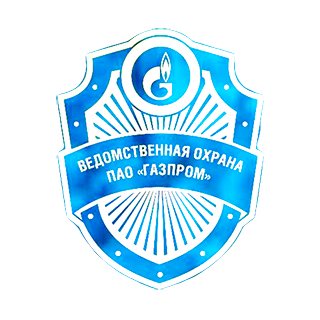 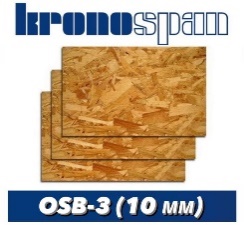 БЮДЖЕТ   ДЛЯ     ГРАЖДАН  2022
ЭТАПЫ    БЮДЖЕТНОГО    ПРОЦЕССА
Бюджетный процесс
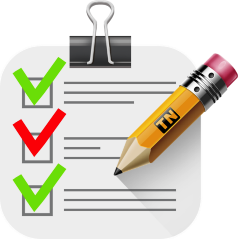 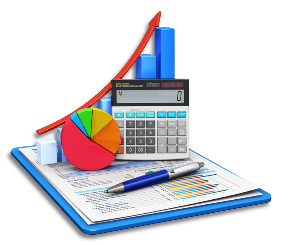 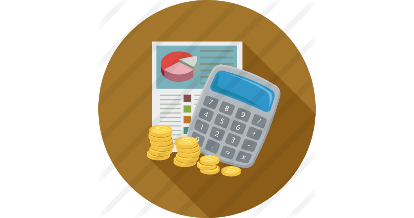 Составление бюджетной отчетности
Утверждение проекта бюджета
Финансирование расходных обязательств
Формирование проекта решения об исполнении бюджета
Рассмотрение  проекта бюджета Советом депутатов
Заключение договоров, контрактов
Внесение проекта решения об исполнении бюджета в Совет депутатов
Внесение проекта бюджета в Совет депутатов
Рассмотрение проекта бюджета Бюджетной комиссией
Рассмотрение  решения об исполнении бюджета Советом депутатов
Составление проекта бюджета Финансовым управлением
Принятие решения об исполнении бюджета Советом депутатов
БЮДЖЕТ   ДЛЯ     ГРАЖДАН  2022
ОСНОВНЫЕ  ЦЕЛИ  И  ЗАДАЧИ  НАЛОГОВОЙ  И
БЮДЖЕТНОЙ  ПОЛИТИКИ ХОЛМ-ЖИРКОВСКОГО РАЙОНА
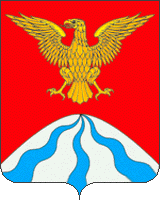 БЮДЖЕТ   ДЛЯ     ГРАЖДАН  2022
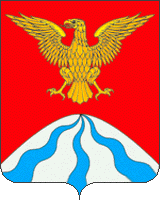 ОСНОВНЫЕ  НАПРАВЛЕНИЯ  НАЛОГОВОЙ  И
БЮДЖЕТНОЙ  ПОЛИТИКИ ХОЛМ-ЖИРКОВСКОГО РАЙОНА
Поддержка инвестиционной активности субъектов предпринимательской деятельности,           
           стимулирование модернизации действующих предприятий.
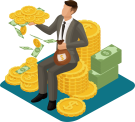 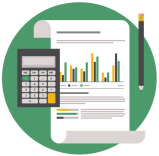 Улучшение администрирования доходов  с целью достижения объема налоговых 
           поступлений в консолидированный бюджет Холм-Жирковского района, соответствующего     
           уровню экономического развития Холм-Жирковского района и отраслей производства.
Повышение эффективности реализации мер, направленных на расширение налоговой базы     
         по имущественным налогам путем выявления и включения в налогооблагаемую базу      
         недвижимого имущества и земельных участков.
Формирование реалистичного прогноза поступления доходов с учетом минимизации 
          рисков несбалансированности бюджета.
Обеспечение сохранения на достигнутом уровне целевых показателей, установленных 
          Указами Президента Российской Федерации, в части повышения оплаты труда отдельных   
          категорий работников бюджетной сферы.
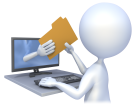 Финансовое обеспечение реализации приоритетных для Холм-Жирковского района задач, 
          достижение показателей результативности, установленных национальными проектами,   
          муниципальными программами
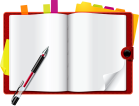 Усиление стимулирующей роли межбюджетных отношений, в том числе в части 
          повышения заинтересованности органов местного самоуправления поселений района в 
          содействии развитию экономики собственных территорий
Обеспечение органами местного самоуправления поселений района режима экономного и 
          рационального использования собственных бюджетных средств, усиление ответственности 
          за качество и объемы предоставляемых муниципальных услуг.
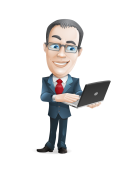 БЮДЖЕТ   ДЛЯ     ГРАЖДАН  2022
ОСНОВНЫЕ  НАПРАВЛЕНИЯ  НАЛОГОВОЙ  И
БЮДЖЕТНОЙ  ПОЛИТИКИ ХОЛМ-ЖИРКОВСКОГО РАЙОНА
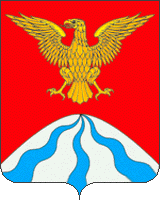 Участие Холм-Жирковского района в реализации федеральных и региональных   
          национальных проектов.
Реализация мер по повышению эффективности использования бюджетных средств, в т.ч. 
          путем выполнения мероприятий по оздоровлению муниципальных финансов
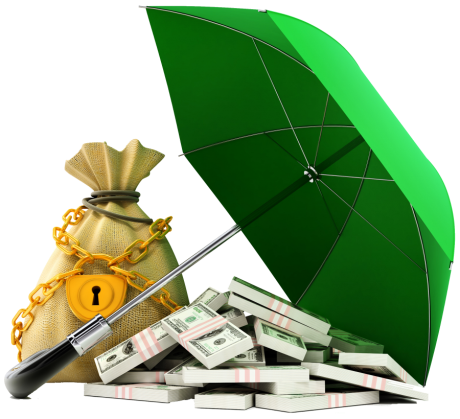 Приоретизация расходов бюджета  на ключевых социально-экономических направлениях, Оии    создание условий для обеспечения выполнения Указов Президента РФ
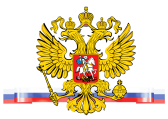 Повышение эффективности бюджетных расходов, в том числе за счет дальнейшей    
          реализации принципа формирования бюджета на основе муниципальных программ и     
          проектов.
Обеспечение оплаты труда работников муниципальных учреждений Холм-Жирковского 
          района с учетом положений Федерального закона «О минимальном размере оплаты труда».
Проведение долговой политики Холм-Жирковского района с учетом сохранения   
          оптимального уровня долговой нагрузки на бюджеты муниципальных образований Холм-   
          Жирковского района Смоленской области.
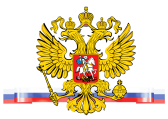 Совершенствование механизмов внутреннего муниципального финансового контроля в    
          сфере бюджетных правоотношений.
Совершенствование межбюджетных отношений, повышение прозрачности, эффективности предоставления и распределения бюджетных трансфертов
Обеспечение открытости, прозрачности и публичности процесса управления 
          общественными финансами.
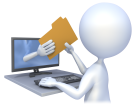 БЮДЖЕТ   ДЛЯ     ГРАЖДАН  2022
ОСНОВНЫЕ   ПАРАМЕТРЫ  БЮДЖЕТА
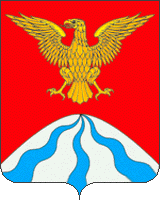 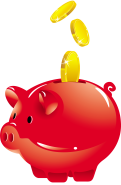 Расходы
333 393,7
тыс. руб.
Доходы
287 104,3
тыс. руб.
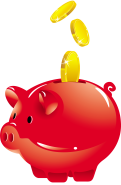 Расходы
287 104,3
тыс. руб.
Доходы
339 704,4
тыс.руб.
2021
2022
Профицит
6 310,8
тыс. руб.
Дефицит
0,0
тыс. руб.
Доходы
242 686,2
тыс. руб.
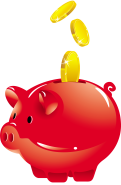 Расходы
242 686,2
тыс. руб.
Доходы
237 501,1
тыс. руб.
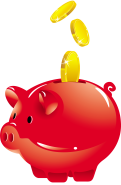 Расходы
237 501,1
тыс. руб.
2024
2023
Дефицит
0,0
тыс. руб.
Дефицит
0,0
тыс. руб.
БЮДЖЕТ   ДЛЯ     ГРАЖДАН  2022
СТРУКТУРА СОБСТВЕННЫХ  СРЕДСТВ  БЮДЖЕТА В  2022 ГОДУ
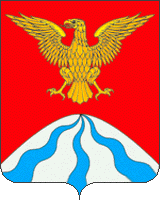 БЮДЖЕТ   ДЛЯ     ГРАЖДАН  2022
ИСТОЧНИКИ   ФИНАНСИРОВАНИЯ  ДЕФИЦИТА
В процессе принятия и исполнения бюджета большое значение приобретает сбалансированность  доходов и расходов бюджета. Если доходы превышают расходы, то возникает профицит. Но чаще расходы превышают доходы. В таком случае возникает дефицит..
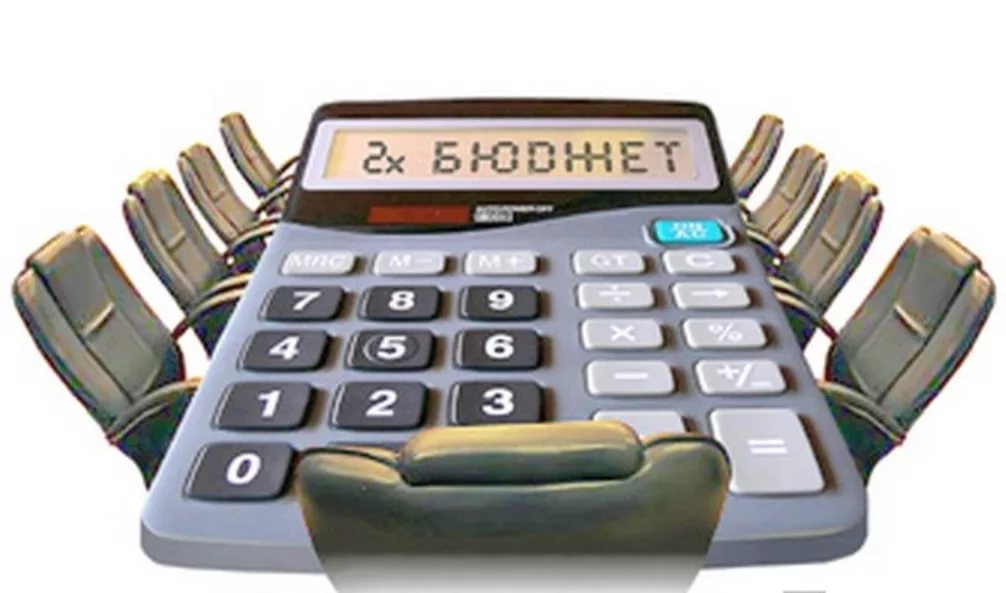 БЮДЖЕТ   ДЛЯ     ГРАЖДАН  2022
ИСТОЧНИКИ   ФИНАНСИРОВАНИЯ  ДЕФИЦИТА НА 2021-2023 гг
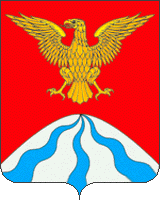 Кредиты кредитных организаций
тыс. руб.
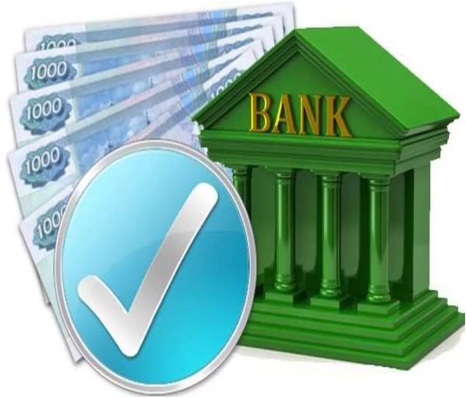 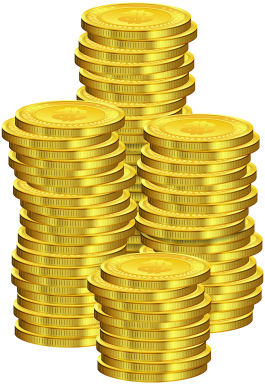 Изменение остатков средств на счетах по учету средств бюджетов
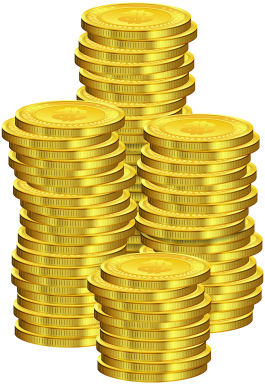 БЮДЖЕТ   ДЛЯ     ГРАЖДАН  2022
ДИНАМИКА  МУНИЦИПАЛЬНОГО ДОЛГА
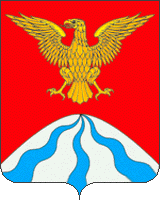 тыс. руб.
В соответствии с Бюджетным кодексом  РФ объем расходов на обслуживание муниципального долга не должен превышать 10 % объема расходов бюджета муниципального района , за исключением объема расходов , которые осуществляются за счет субвенций из бюджетов бюджетной системы  РФ .
7 312,2
оценка
7 312,2
прогноз
В 2020-2023 годах  предусмотрена сумма на обслуживание долга в размере 7,3 тыс. рублей ежегодно,  что составляет 0,01 процента от объема расходов бюджета, за исключением расходов, которые осуществляются за счет субвенций из бюджетов бюджетной системы Российской Федерации.
7,3
7,3
7,3
7,3
7,3
БЮДЖЕТ   ДЛЯ     ГРАЖДАН  2022
ДОХОДЫ   БЮДЖЕТА
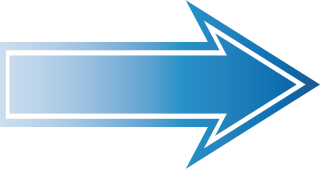 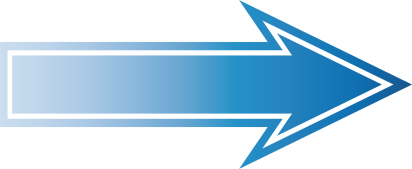 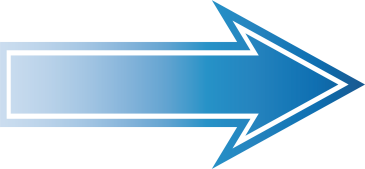 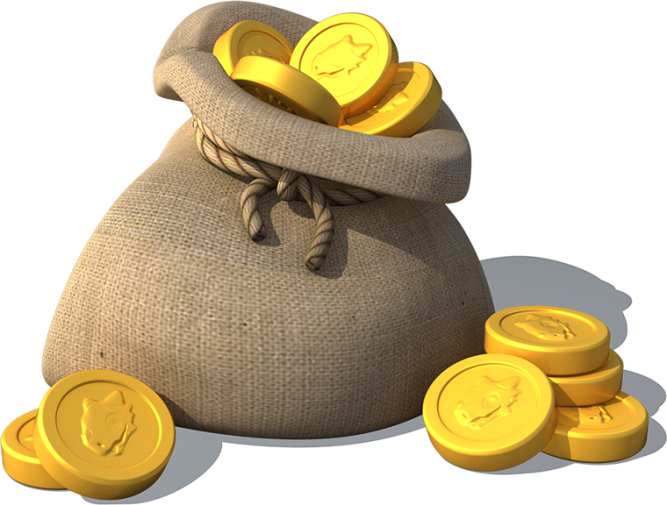 Доходы
района
БЮДЖЕТ   ДЛЯ     ГРАЖДАН  2022
НОРМАТИВЫ   ОТЧИСЛЕНИЙ  НАЛОГОВЫХ   ДОХОДОВ В БЮДЖЕТ
Налог на доходы физических лиц, взимаемый на территориях городских  поселений, в части суммы налога, превышающей 650 тысяч рублей, -  17,1 процента
Налог на доходы физических лиц, взимаемый на территориях сельских поселений, в части суммы налога, превышающей 650 тысяч рублей, -  17,11 процента
Налог на доходы физических лиц, взимаемый на территориях городских поселений – 31,052 процента
Налог на доходы физических лиц, взимаемый на территориях сельских поселений – 31,062 процента
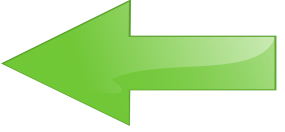 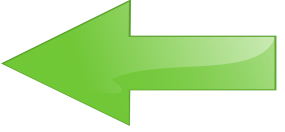 Налог на доходы физических лиц
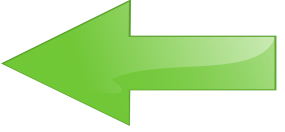 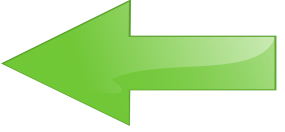 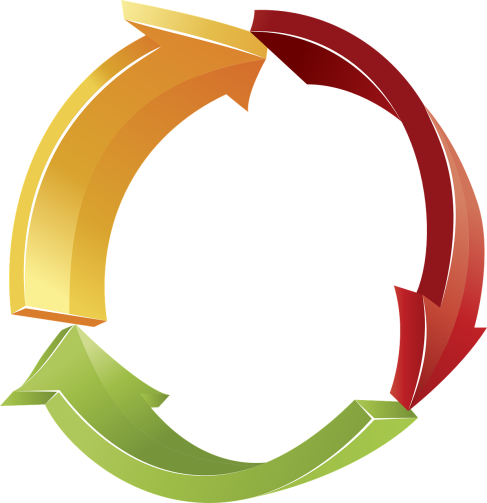 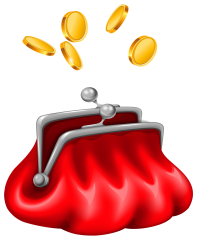 Налог на добычу полезных ископаемых – 
100 процентов
Государственная пошлина – 
100 процентов
Бюджет района
Единый сельскохозяйственный налог – 50 процентов
Налог, взимаемый с применением патента –
100 процентов
Налог, взимаемый с применением УСН – 
10 процентов
БЮДЖЕТ   ДЛЯ     ГРАЖДАН  2022
ОБЪЕМ  И СТРУКТУРА  ДОХОДОВ  БЮДЖЕТА
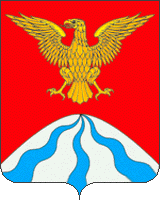 тыс. руб.
2021 (факт)
49 560,2
14,6 %
2 336,6
0,7 %
287 807,7
84,7 %
339 704,4
2022
37 469,1
13,1 %
248 866,1
86,7 %
769,1
0,3 %
287 104,3
38 920,7
16,4  %
799,5
0,3 %
2023
197 780,9
  83,3 %
237 501,1
2024
242 686,2
40 741,9
16,8 %
831,7
0,3 %
201 112,6
  82,9 %
БЮДЖЕТ   ДЛЯ     ГРАЖДАН  2022
ОБЪЕМ  И СТРУКТУРА НАЛОГОВЫХ  ДОХОДОВ  БЮДЖЕТА
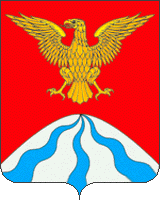 тыс. руб.
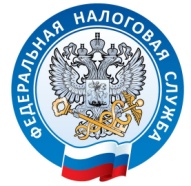 Налоговые 
               доходы
               – часть доходов граждан и организаций, которые они обязаны заплатить государству.
БЮДЖЕТ   ДЛЯ     ГРАЖДАН  2022
тыс. руб.
НАЛОГ  НА  ДОХОДЫ  ФИЗИЧЕСКИХ ЛИЦ
-  основной вид    
             прямых налогов. Исчисляется в процентах от совокупного дохода физических лиц за вычетом документально подтвержденных расходов, в соответствии с действующим законодательством.
45 444,5
37 162,9
35 474,9
34 471,6
34 057,0
Доля поступлений НДФЛ в общем  объеме налоговых и неналоговых
доходов   бюджета в 2022- 2024 г.г.
89,1 %
2022
Налогооблагаемые доходы:
вознаграждение за исполнение трудовых и иных    обязанностей;

 доходы от продажи имущества, находившегося   
  в  собственности менее 5 лет;

доходы от сдачи имущества в аренду;

доходы от источников за пределами РФ;

доходы в виде разного рода выигрышей;
89,3%
2023
89,4%
2024
БЮДЖЕТ   ДЛЯ     ГРАЖДАН  2022
тыс. руб.
НАЛОГИ   НА  СОВОКУПНЫЙ   ДОХОД
В бюджет района от субъектов малого и среднего бизнеса поступают  налоги на совокупный доход:
Налог с применением патентной системы налогообложения;
Единый налог на вмененный доход;
Единый сельскохозяйственный налог;
Налог с применением упрощенной системы налогообложения.
3 495,6
2 978,0
2 983,9
2 873,6
2 861,9
ЕСХН
Доля поступлений налогов на совокупный доход в общем  объеме налоговых и неналоговых
доходов   бюджета в 2022- 2024 г.г.
7,5 %
2022
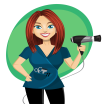 Виды предпринимательской деятельности :
Оказание бытовых услуг и ветеринарных услуг;

Ремонт, техническое обслуживание и мойка автотранспортных средств;

Перевозка грузов и пассажиров;

- Розничная торговля и общественное питание;

Ремонт жилья и построек;

 Сдача в аренду помещений и земельных участков.
7,2 %
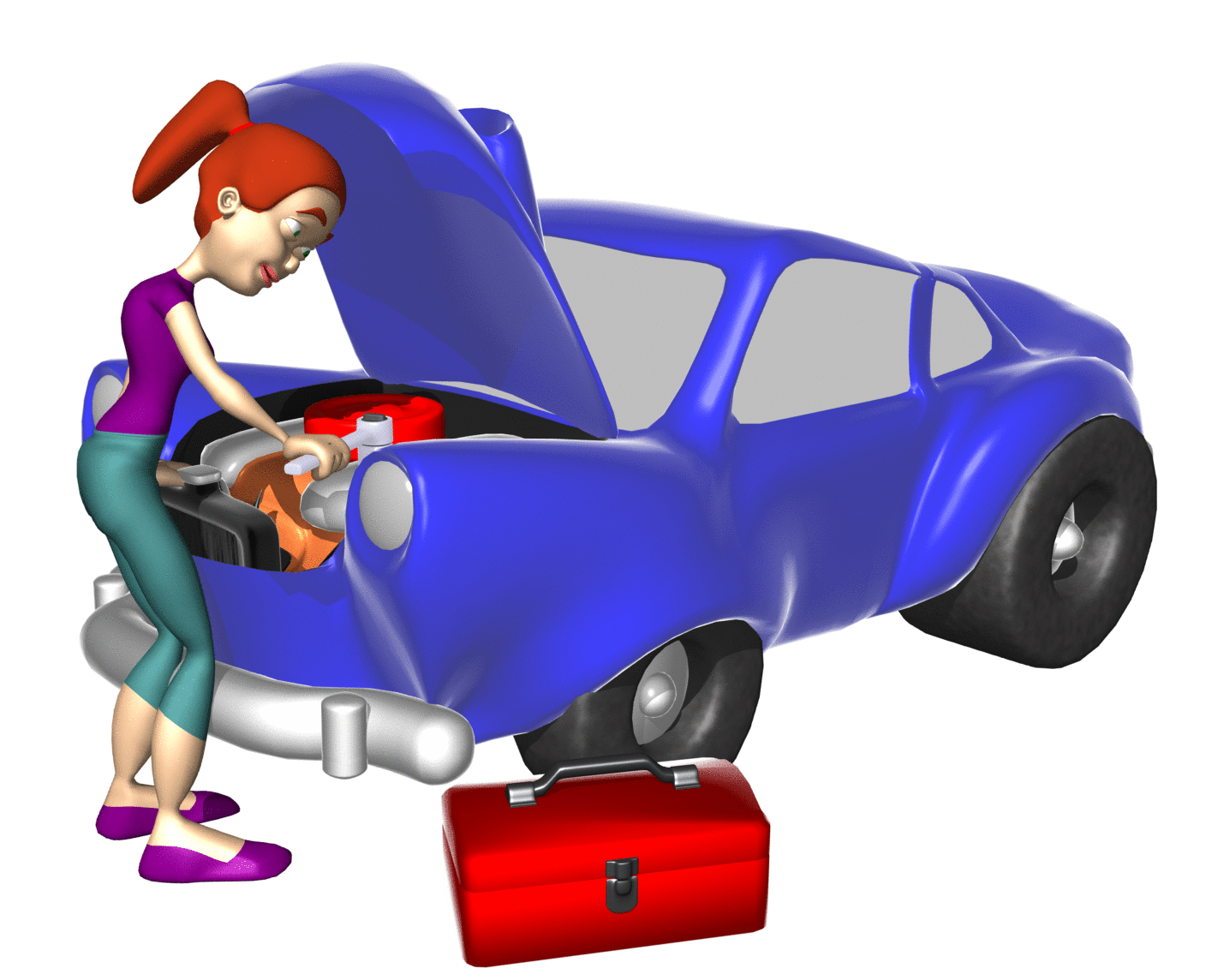 2023
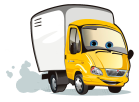 7,2%
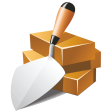 2024
БЮДЖЕТ   ДЛЯ     ГРАЖДАН  2022
ГОСУДАРСТВЕННАЯ    ПОШЛИНА
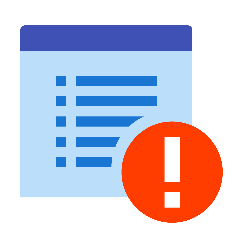 тыс. руб.
595,1
620,1
572,2
550,2
В бюджет муниципального района поступает государственная пошлина по делам, рассматриваемым  в судах общей юрисдикции.
478,3
Доля поступлений госпошлины в общем  объеме налоговых и неналоговых доходов   бюджета  в 2022- 2024 г.г.
1,4%
2022
-сбор, взимаемый с плательщиков при  их обращении в государственные органы, органы местного самоуправления, иные органы и (или) к должностным лицам, которые уполномочены,  за совершением в отношении этих лиц юридически значимых действий.
1,4%
2023
1,4%
2024
БЮДЖЕТ   ДЛЯ     ГРАЖДАН  2022
ОБЪЕМ  И СТРУКТУРА НЕНАЛОГОВЫХ  ДОХОДОВ  БЮДЖЕТА
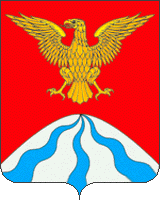 тыс. руб.
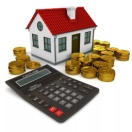 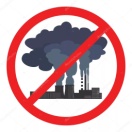 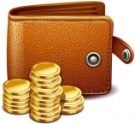 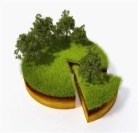 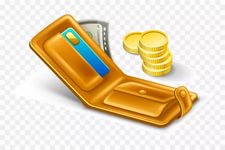 Неналоговые 
               доходы –  платежи в   
           виде штрафов и санкций за нарушение законодательства, доходы от использования и продажи имущества, иные платежи.
БЮДЖЕТ   ДЛЯ     ГРАЖДАН  2022
ОБЪЕМ  И СТРУКТУРА  БЕЗВОЗМЕЗДНЫХ   ПОСТУПЛЕНИЙ
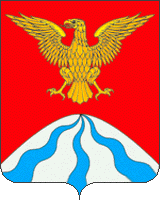 тыс. руб.
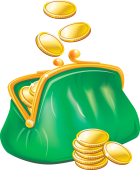 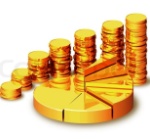 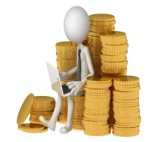 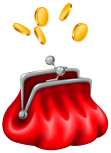 тыс. руб.
Безвозмездные  
               поступления –средства, безвозмездно поступающие в бюджет из другого бюджета в форме дотаций, субсидий, субвенций, иных межбюджетных трансфертов, а также от физических и юридических лиц.
БЮДЖЕТ   ДЛЯ     ГРАЖДАН  2022
НАПРАВЛЕНИЯ   РАСХОДОВАНИЯ   БЮДЖЕТНЫХ  СРЕДСТВ
БЮДЖЕТ   ДЛЯ     ГРАЖДАН  2022
тыс. руб.
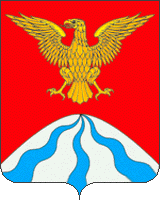 СТРУКТУРА  РАСХОДОВ  БЮДЖЕТА  ПО  РАЗДЕЛАМ
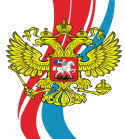 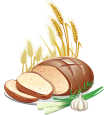 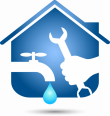 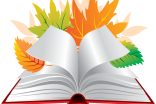 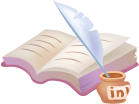 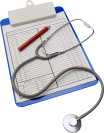 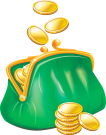 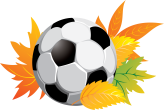 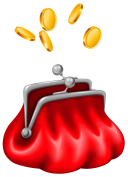 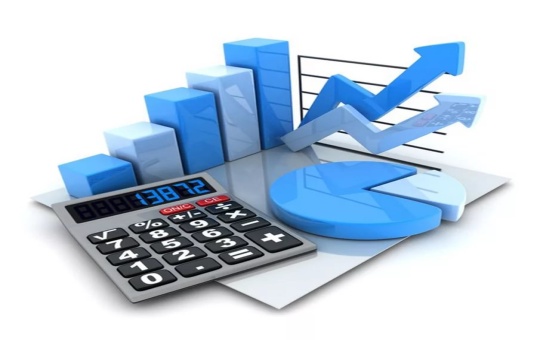 БЮДЖЕТ   ДЛЯ     ГРАЖДАН  2022
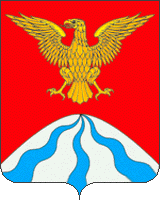 тыс. руб.
ОБЩЕГОСУДАРСТВЕННЫЕ    РАСХОДЫ
2022     2023     2024
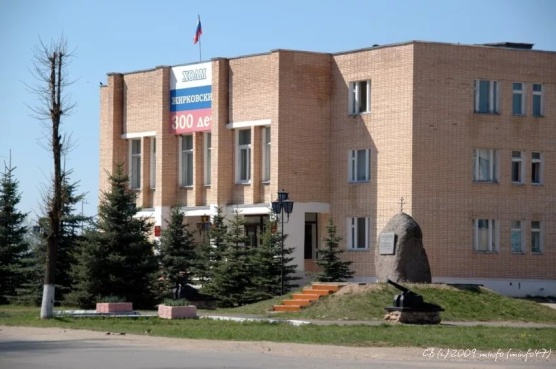 7 185,4
6 934,9
7 211,1
600,0
       0,0
       0,0
1 684,3
1 751,6
1 821,7
1 556,8
   519,2
   524,4
Обеспечение деятельности финансовых, налоговых и таможенных органов и органов финансового контроля
3 419,3
2 444,8
2 542,6
Резервные фонды
21 756,0
19 863,5
20 431,0
12,6 %
Доля расходов на общегосударственные вопросы  в общем  объеме расходов  бюджета в 2022- 2024 г.г.
2022
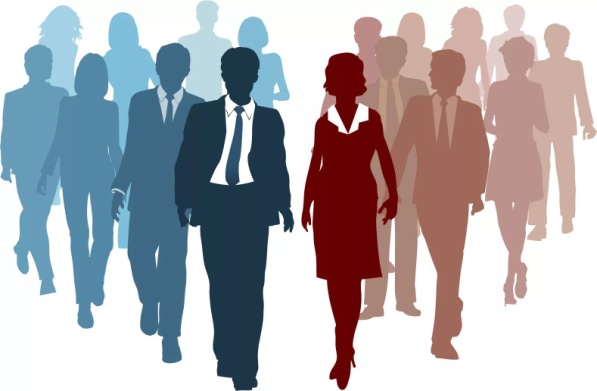 13,2 %
36 201,8
2022
32 530,8
31 514
13,4 %
2024
БЮДЖЕТ   ДЛЯ     ГРАЖДАН  2022
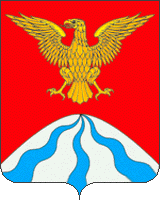 тыс. руб.
2022     2023     2024
РАСХОДЫ   НА  ОБРАЗОВАНИЕ
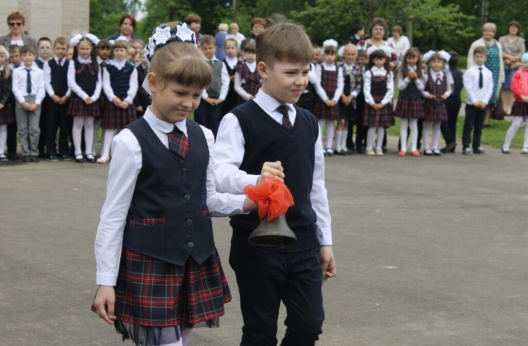 29 069,8   
27 582,4
27 582,4
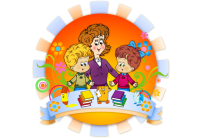 109 405,2
  99 556,8   
105 044,5
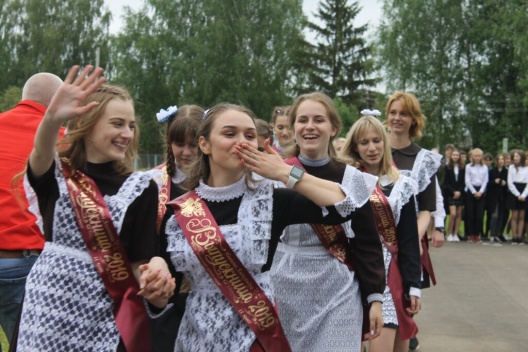 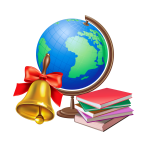 11 912,4
10 084,0    
  4 045,3
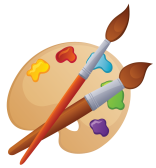 55,2 %
Доля  расходов на образование  в общем  объеме расходов  бюджета в 2022- 2024 г.г.
273,7
273,7    
273,7
2022
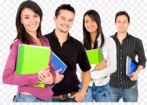 157 942,1
60,7%
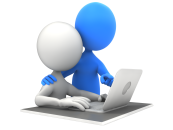 2023
7 281,0
6 672,9    
6 672,9
143 836,8
144 172,8
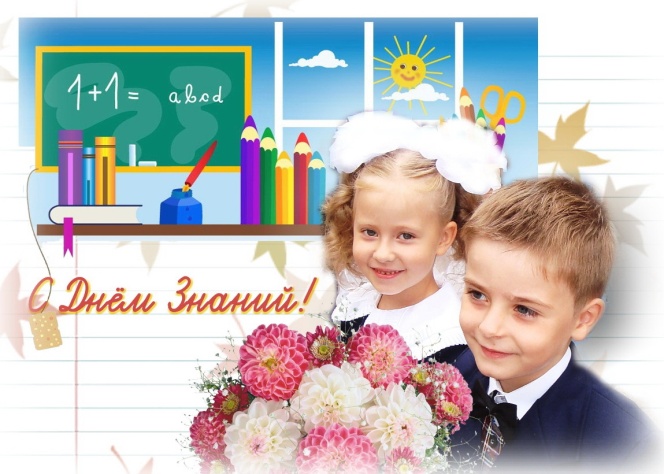 59,3 %
2024
БЮДЖЕТ   ДЛЯ     ГРАЖДАН  2022
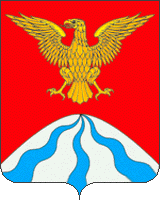 тыс. руб.
РАСХОДЫ   НА  КУЛЬТУРУ
18,0 %
Доля  расходов на культуру  в общем  объеме расходов  бюджета в 2022- 2024 г.г.
2022
51 673,3
2022
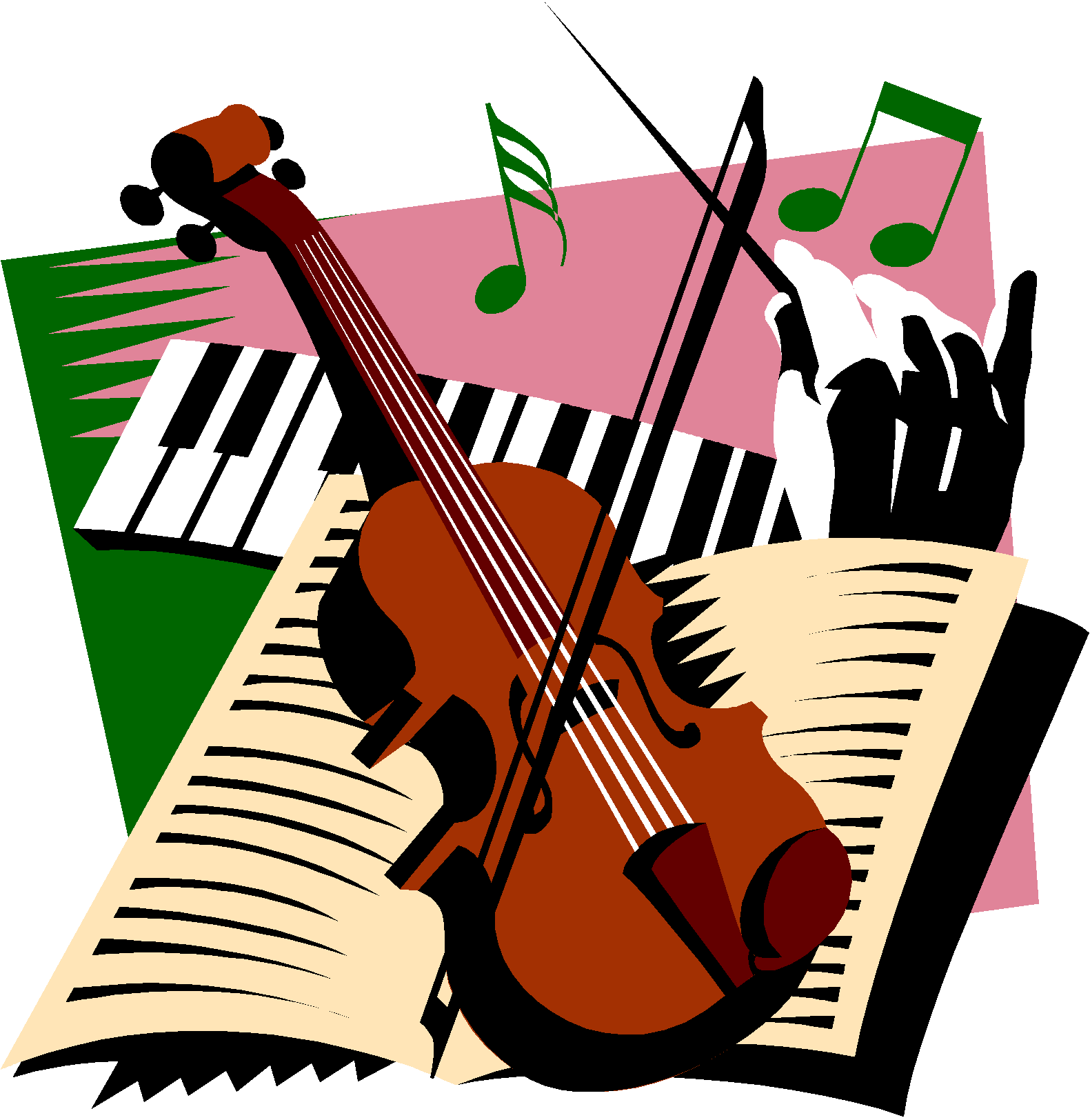 19,5 %
2023
2023
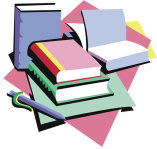 46 194,3
19,8%
2024
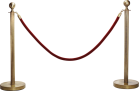 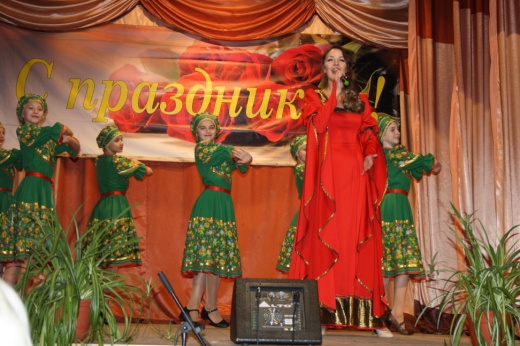 2024
47 945,5
БЮДЖЕТ   ДЛЯ     ГРАЖДАН  2022
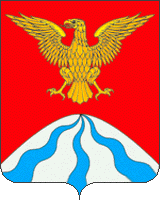 тыс. руб.
РАСХОДЫ   НА  СОЦИАЛЬНУЮ  ПОЛИТИКУ
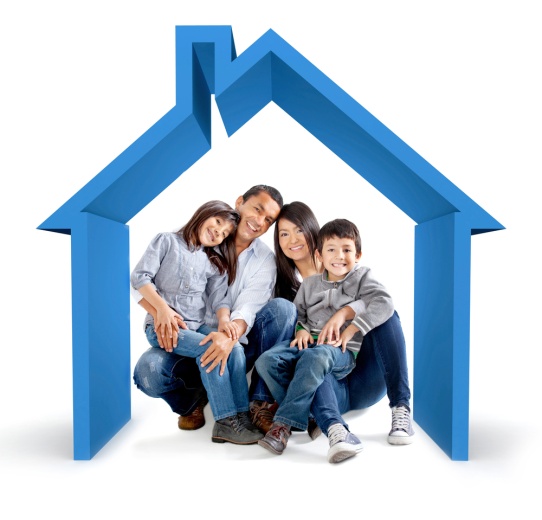 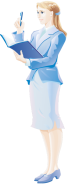 5,7 %
Доля  расходов на социальную политику  в общем  объеме расходов  бюджета в 2022- 2024 г
2022
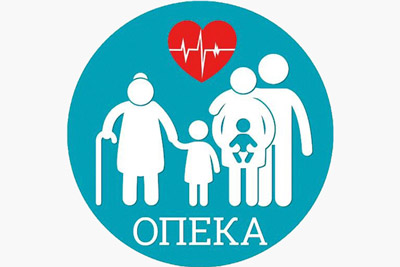 тыс. руб.
5,0 %
128 989,8
2023
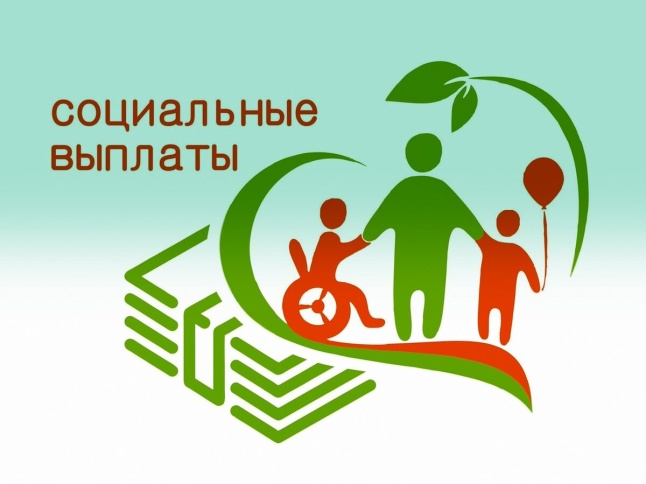 4,9 %
2024
БЮДЖЕТ   ДЛЯ     ГРАЖДАН  2022
СРЕДНЯЯ  ЗАРАБОТНАЯ  ПЛАТА  ПО ОТРАСЛЯМ  В 2021-2022
БЮДЖЕТ   ДЛЯ     ГРАЖДАН  2022
МЕЖБЮДЖЕТНЫЕ   ОТНОШЕНИЯ
Нужна помощь?
Межбюджетные отношения — взаимоотношения между федеральными органами государственной власти, органами государственной власти субъектов Российской Федерации, органами местного самоуправления по вопросам регулирования бюджетных правоотношений, организации и осуществления бюджетного процесса.
Межбюджетные трансферты — средства, предоставляемые одним бюджетом бюджетной системы Российской Федерации другому бюджету бюджетной системы Российской Федерации.
БЮДЖЕТ   ДЛЯ     ГРАЖДАН  2022
ВИДЫ   МЕЖБЮДЖЕТНЫХ  ТРАНСФЕРТОВ
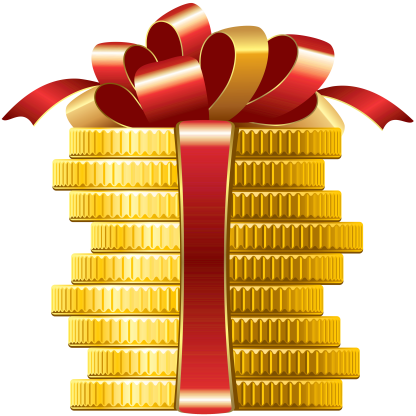 БЮДЖЕТ   ДЛЯ     ГРАЖДАН  2022
РАСХОДЫ   НА ПРЕДОСТАВЛЕНИЕ 
МЕЖБЮДЖЕТНЫХ  ТРАНСФЕРТОВ
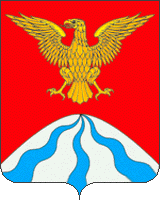 тыс. руб.
7,8 %
Доля  расходов на  предоставление межбюджетных  трансфертов   в общем  объеме расходов  бюджета в 2022- 2024 г.г.
2022
22 416,2
2022
0,4 %
2023
898,6
0,3%
2023
2024
В бюджете                       муниципального района предусмотрены расходы на предоставление  бюджетам поселений трансфетров в виде    дотации  на выравнивание бюджетной обеспеченности.
812,7
2024
БЮДЖЕТ   ДЛЯ     ГРАЖДАН  2022
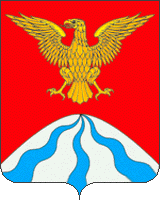 МЕЖБЮДЖЕТНЫЕ  ОТНОШЕНИЯ    В 2021-2024 гг.
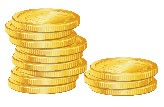 тыс. руб.
Поступления в бюджеты поселений из бюджета муниципального района
Поступления в бюджет  муниципального района из бюджетов поселений
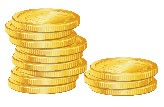 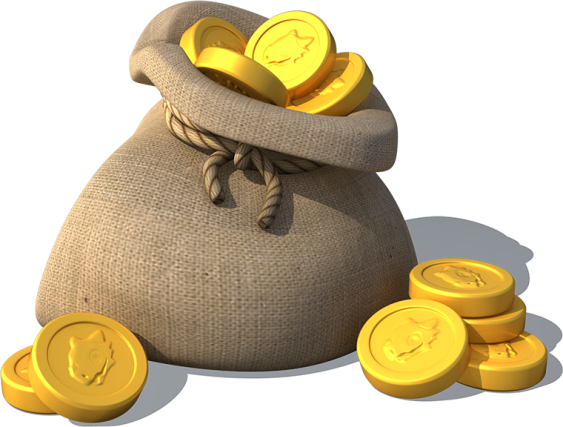 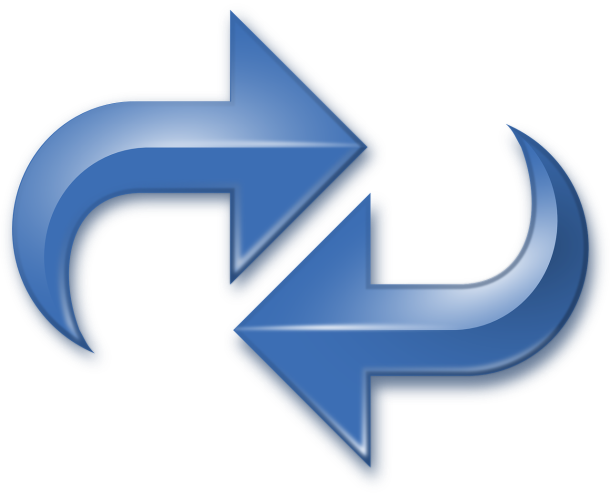 204,4
22 778,9
2021 год (оценка)
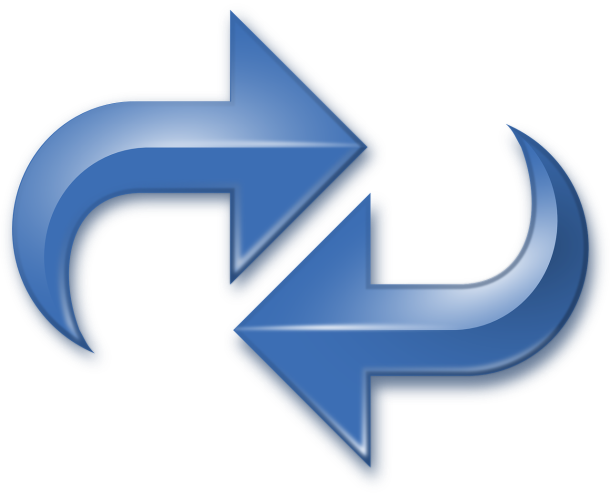 22 416,2
160,4
2022 год (план)
898,6
167,6
2023 год (план)
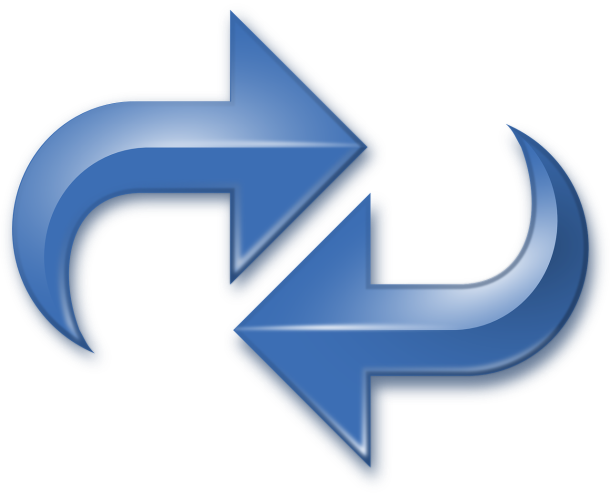 812,7
172,7
2024 год (план)
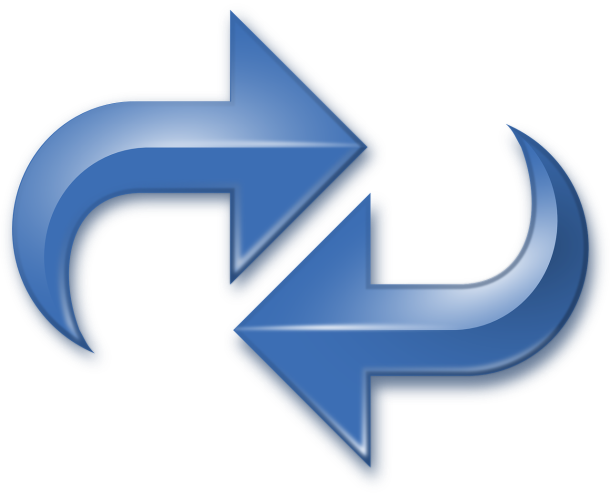 БЮДЖЕТ   ДЛЯ     ГРАЖДАН  2022
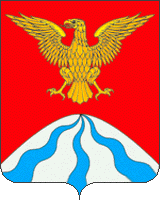 ИНФОРМАЦИЯ  О  ДОХОДАХ  И  РАСХОДАХ   В  РАСЧЕТЕ  НА  ДУШУ  НАСЕЛЕНИЯ
ДОХОДЫ в 2022 г.
287 104,3 тыс. руб.
РАСХОДЫ в 2022 г.
287 104,3 тыс. руб.
Численность населения на 01.01.2021 г.
8 784 человека
Налоговые 
доходы
4,3 тыс.руб.
на 1 человека
Образование - 
18,0 тыс.руб.
на 1 человека
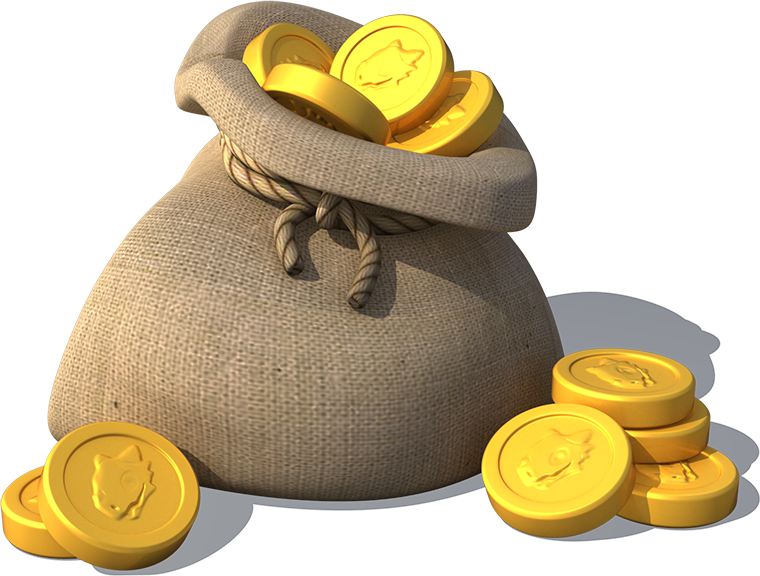 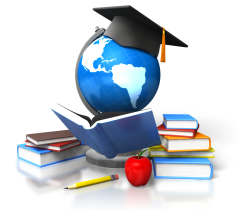 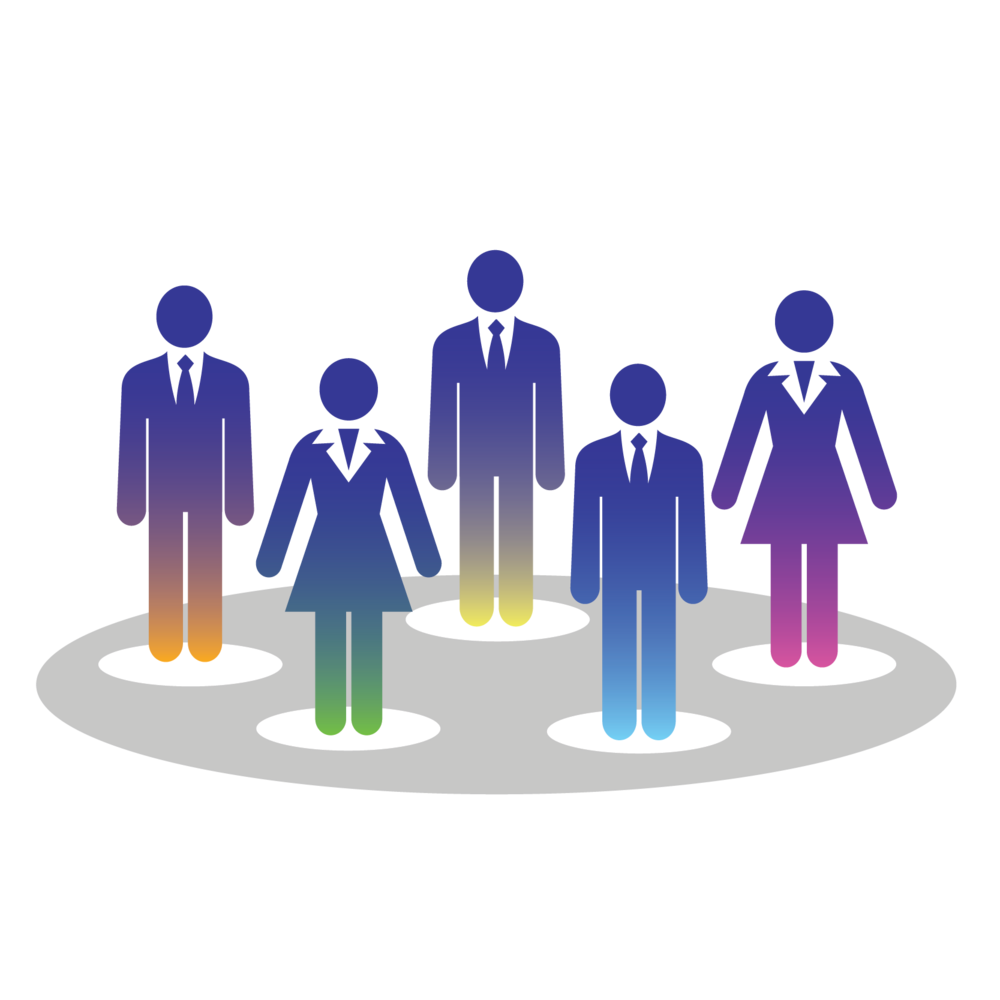 Культура - 
5,9 тыс.руб.
на 1 человека
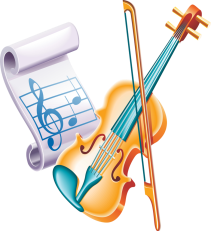 Неналоговые 
доходы
0,1 тыс.руб.
на 1 человека
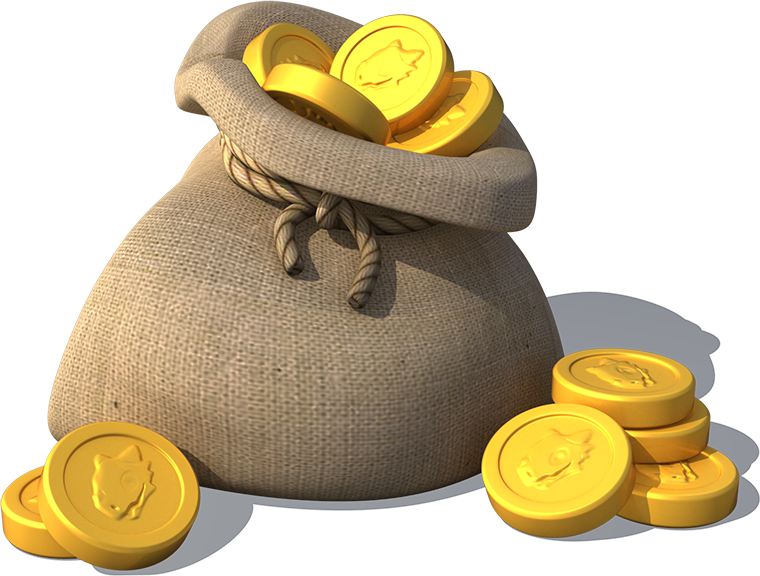 Спорт и физкультура
0,1  тыс.руб.
на 1 человека
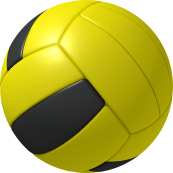 Безвозмездные
поступления
28,3 тыс.руб.
на 1 человека
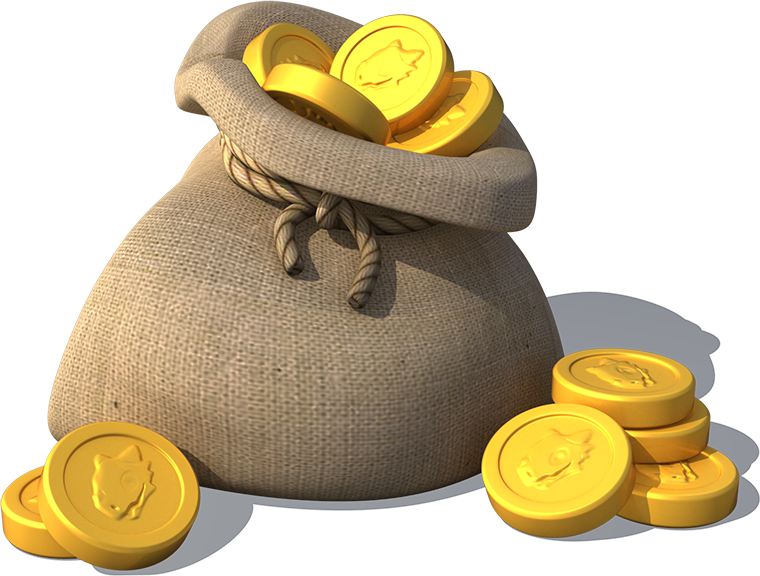 Социальная политика
1,9 тыс.руб.
на 1 человека
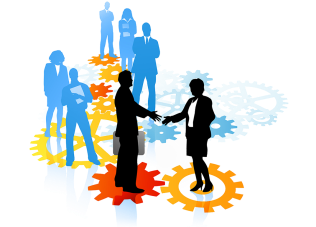 БЮДЖЕТ   ДЛЯ     ГРАЖДАН  2022
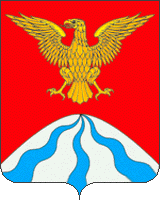 тыс. руб.
ПУБЛИЧНЫЕ   ОБЯЗАТЕЛЬСТВА  БЮДЖЕТА  в 2022 ГОДУ
БЮДЖЕТ   ДЛЯ     ГРАЖДАН  2022
НА ОХРАНУ   СЕМЬИ  И ДЕТСТВА
ВЫПЛАТЫ  ИЗ  БЮДЖЕТА
тыс. руб.
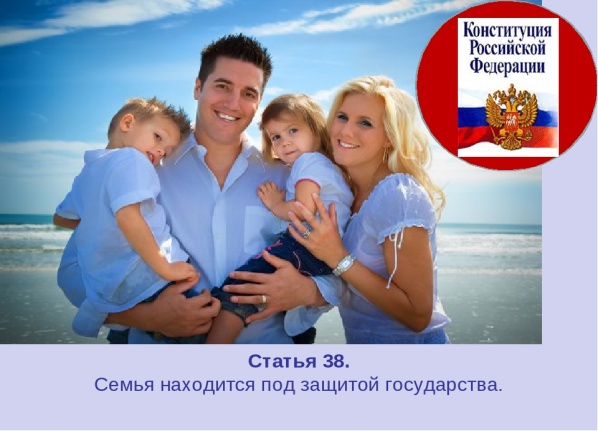 * Планируется  приобрести 3 квартиры стоимостью до 1 075,9 тысяч рублей каждая
БЮДЖЕТ   ДЛЯ     ГРАЖДАН  2022
ВЫПЛАТЫ  ОТДЕЛЬНЫМ 
       КАТЕГОРИЯМ   ГРАЖДАН
ВЫПЛАТЫ  ИЗ  БЮДЖЕТА
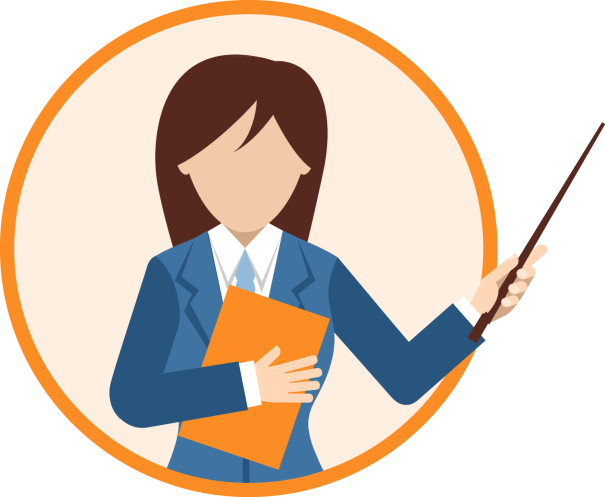 БЮДЖЕТ   ДЛЯ     ГРАЖДАН  2022
МУНИЦИПАЛЬНЫЕ   ПРОГРАММЫ
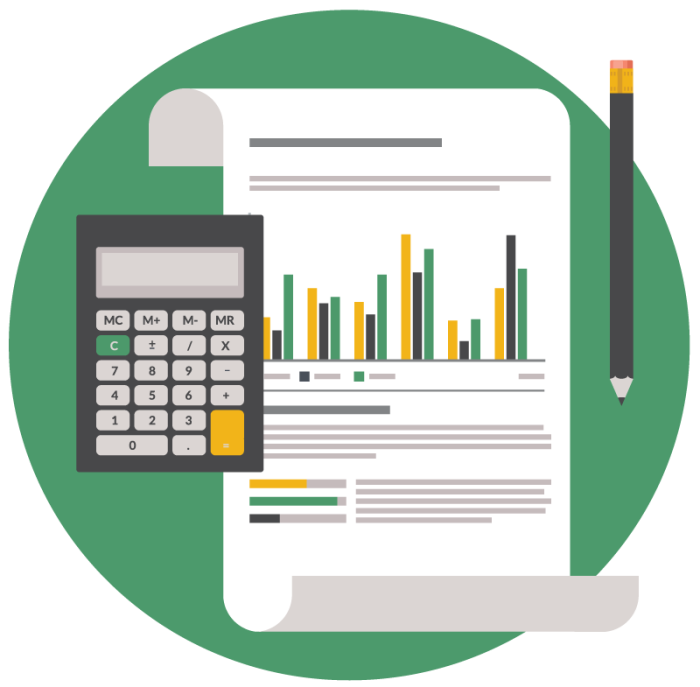 Муниципальная программа - это совокупность мер, направленных на достижение единой цели, задач и ожидаемого результата, определение и реализацию которых осуществляет распорядитель бюджетных средств соответственно возложенных на него функций.
Бюджет муниципального образования «Холм-Жирковский район» является программным бюджетом. Формирование и исполнение расходной части бюджета происходит через реализацию муниципальных программ.
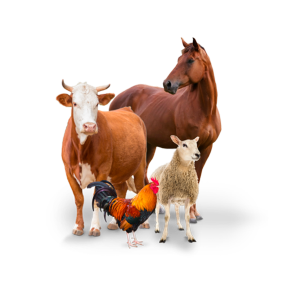 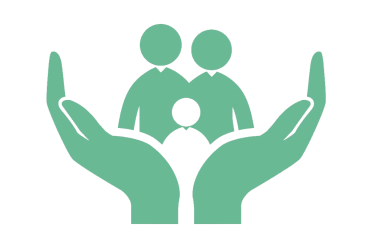 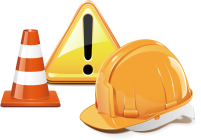 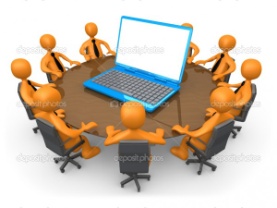 Поддержка отраслей экономики
Направленность муниципальных программ
БЮДЖЕТ   ДЛЯ     ГРАЖДАН  2022
СТРУКТУРА  МУНИЦИПАЛЬНЫХ  ПРОГРАММ В 2022 ГОДУ
тыс. руб.
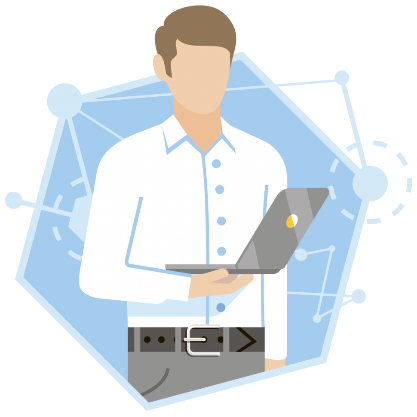 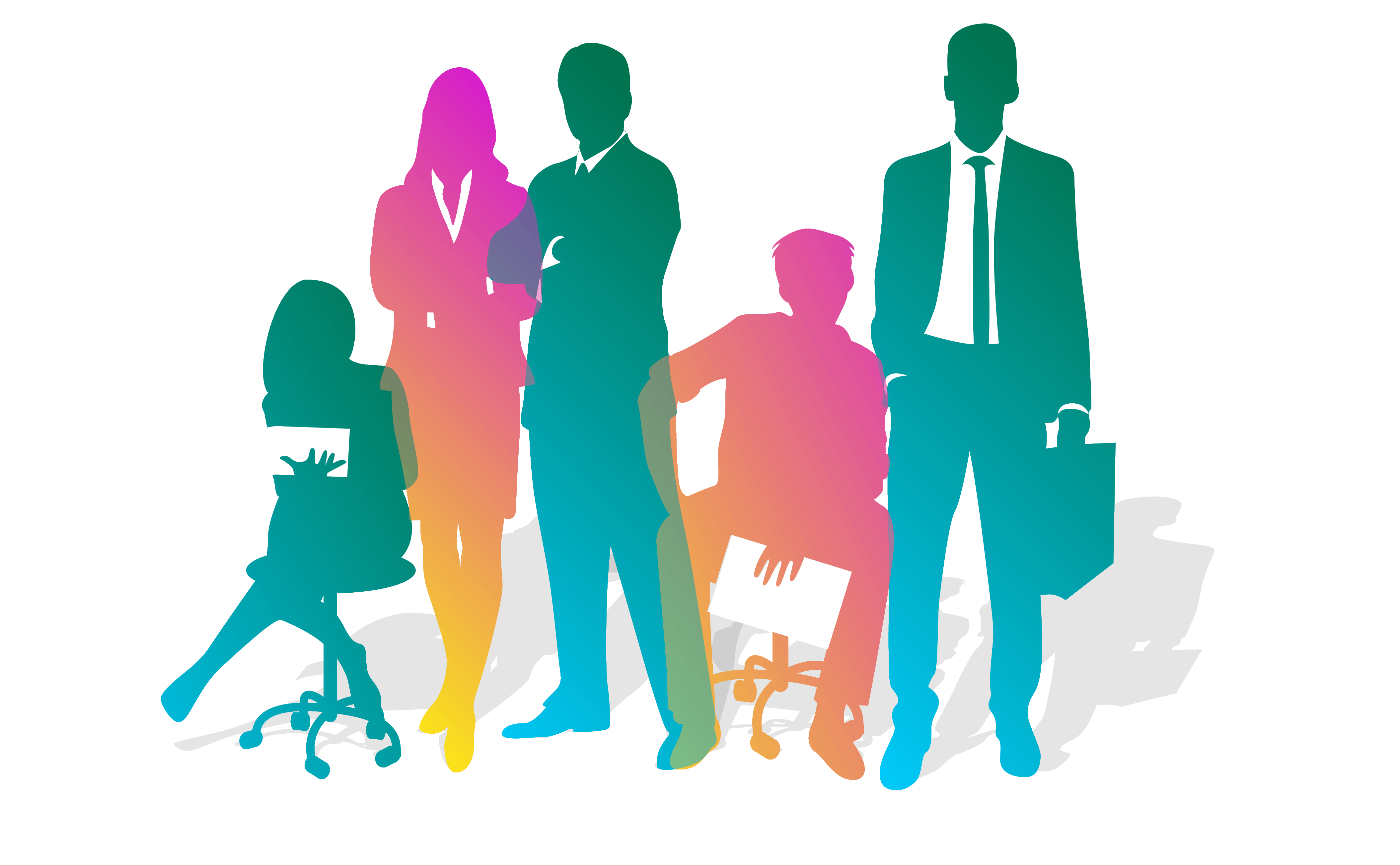 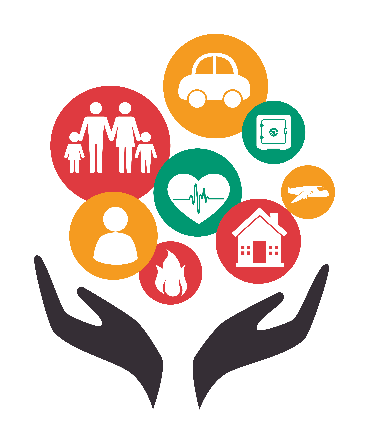 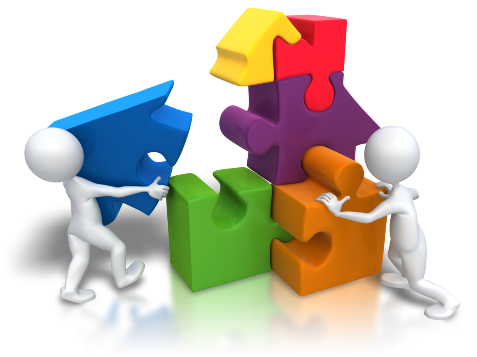 БЮДЖЕТ   ДЛЯ     ГРАЖДАН  2022
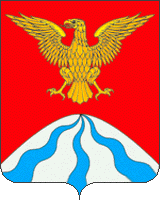 тыс. руб.
ПЕРЕЧЕНЬ  МУНИЦИПАЛЬНЫХ  ПРОГРАММ  В 2022 ГОДУ
282 206,5
221 780,7
216 272,0
БЮДЖЕТ   ДЛЯ     ГРАЖДАН  2022
НЕПРОГРАММНЫЕ  НАПРАВЛЕНИЯ  РАСХОДОВ   В 2022 ГОДУ
тыс. руб.
Всего расходы
8 223,3
Обеспечение деятельности Главы муниципального образования
1 684,3
Обеспечение деятельности представительного органа
4 529,4
Обеспечение деятельности Контрольно-счетной комиссии
594,9
Резервный фонд
600,0
Реализация иных мер из бюджетов других уровней
777,5
Реализация иных мер за счет местного бюджета
37,2
БЮДЖЕТ   ДЛЯ     ГРАЖДАН  2022
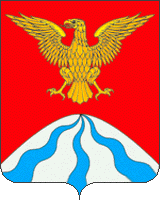 тыс. руб.
СТРУКТУРА  БЮДЖЕТА ПО  ПРОГРАММНЫМ   И  НЕПРОГРОММНЫМ  НАПРАВЛЕНИЯМ  РАСХОДОВ
«Создание условий для эффективного   
                 управления муниципальным образованием     
        «Холм-Жирковский район» Смоленской области»
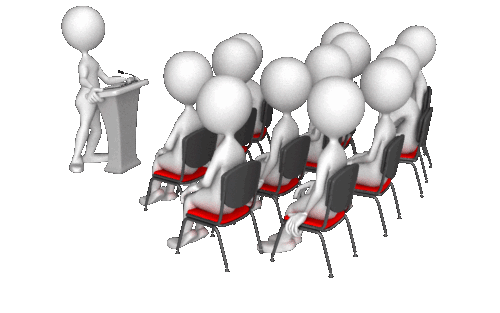 МУНИЦИПАЛЬНАЯ  ПРОГРАММА
Цель: Создание условий для функционирования органов местного самоуправления муниципального образования «Холм-Жирковский район» Смоленской области
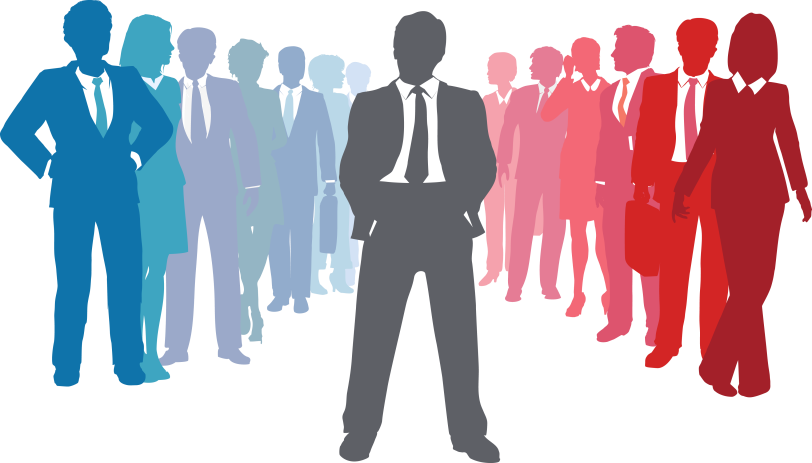 Показатели муниципальной программы:
1.Эффективность созданных условий для органов местного самоуправления муниципального образования.
2.Улучшение условий хранения документов.
3.Увеличение количества субъектов малого предпринимательства в районе.
тыс. руб.
2021  2022   2023   2024
БЮДЖЕТ   ДЛЯ     ГРАЖДАН  2022
«Создание условий для эффективного  управления    
             муниципальными финансами в   муниципальным      
                              образованием «Холм-Жирковский район»
                                                                    Смоленской   области»
МУНИЦИПАЛЬНАЯ  ПРОГРАММА
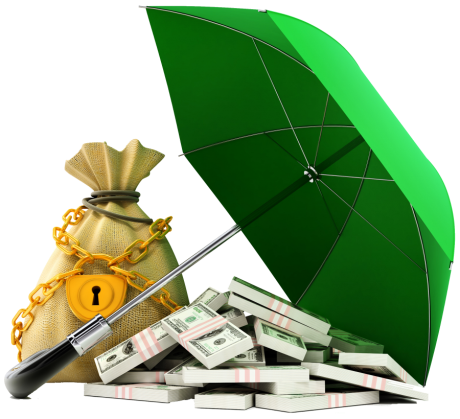 Цель: создание условий для эффективного исполнения полномочий органов местного самоуправления Холм-Жирковского района, обеспечение долгосрочной сбалансированности  и устойчивости бюджетной системы, повышение качества управления муниципальными финансами
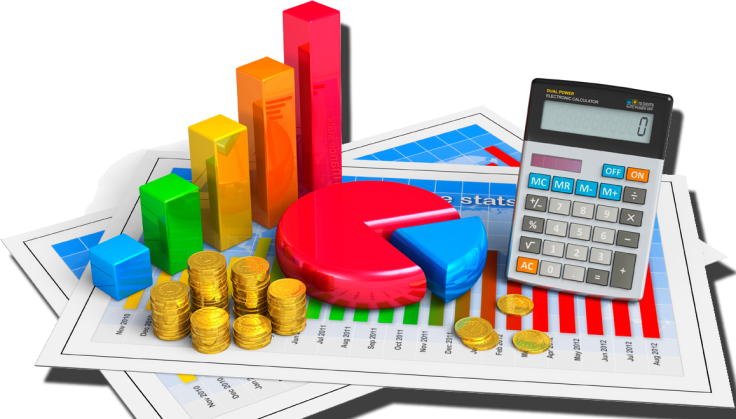 Показатели муниципальной программы:
1.Отсутствие просроченной кредиторской задолженности.
2.Увеличение доли расходов бюджета, формируемых в рамках муниципальных программ.
3.Обеспечение выполнения обязательств соглашений, предусматривающих меры по социально-экономическому развитию и оздоровлению муниципальных финансов.
тыс. руб.
БЮДЖЕТ   ДЛЯ     ГРАЖДАН  2022
«Развитие системы образования и молодежной 
                          политики в    муниципальном образовании
            «Холм-Жирковский район»  Смоленской   области»
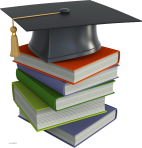 МУНИЦИПАЛЬНАЯ  ПРОГРАММА
Цель: Обеспечение общедоступного бесплатного дошкольного, начального общего, основного общего, среднего общего образования. Повышение доступности качества образования, соответствующего требованиям инновационного развития экономики. Создание условий для развития творческого потенциала молодежи.
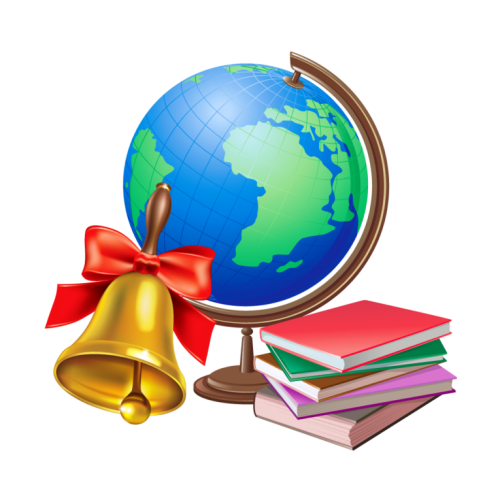 Показатели муниципальной программы:
1.Увеличение доли детей в возрасте 3-7 лет, получающих услуги дошкольного образования.
2.Увеличение количества обучающихся, которым представлены все основные виды современных условий обучения.
3.Увеличение доли детей, охваченных мероприятиями регионального и всероссийского уровня.
тыс. руб.
2021  2022   2023   2024
БЮДЖЕТ   ДЛЯ     ГРАЖДАН  2022
«Развитие культуры, спорта и туризма на                         
                         территории    муниципального образования
            «Холм-Жирковский район»  Смоленской   области»
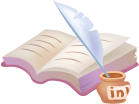 МУНИЦИПАЛЬНАЯ  ПРОГРАММА
Показатели муниципальной программы:
1.Увеличение доли населения района, участвующего в мероприятиях, проводимых культурно-досуговыми учреждениями.
2.Рост доли населения, обслуживаемого библиотеками и музеями муниципального образования.
3.Сохранение контингента обучающихся детской школы искусств.
4.Увеличение количества граждан, проживающих на территории района, занимающихся физической культурой.
Цель: Реализация стратегической роли культуры  как духовно-нравственного основания развития личности, а также развитие туризма  для приобщения граждан к культурному и природному наследию.
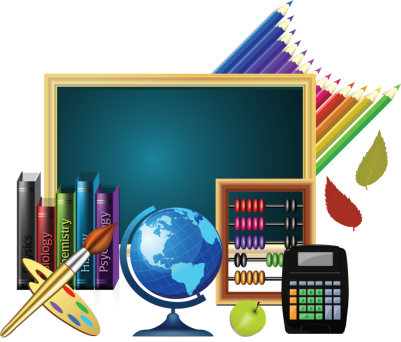 тыс. руб.
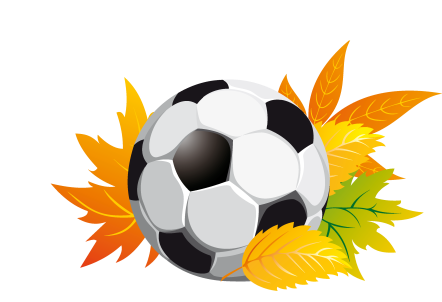 БЮДЖЕТ   ДЛЯ     ГРАЖДАН  2022
«Газификация населенных пунктов    
                                    Холм-Жирковского района   
                                               Смоленской области»
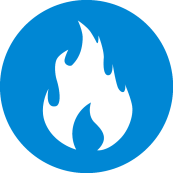 МУНИЦИПАЛЬНАЯ  ПРОГРАММА
Цель: Улучшение условий жизни  населения  Холм-Жирковского района Смоленской области.
Показатель муниципальной программы: повышение уровня газификации населенных пунктов Холм-Жирковского района
тыс. руб.
Муниципальная программа финансируется за счет местного бюджета.
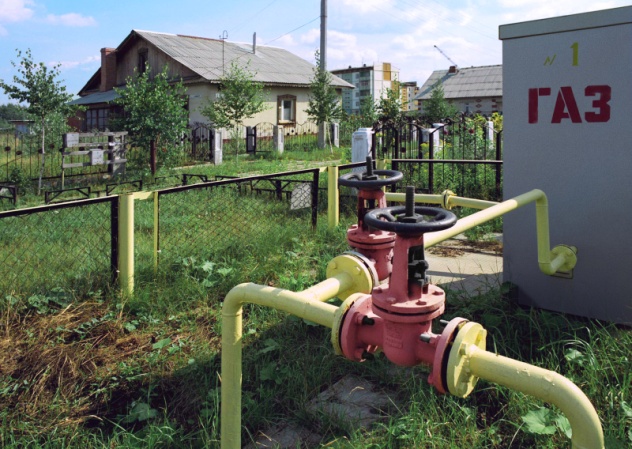 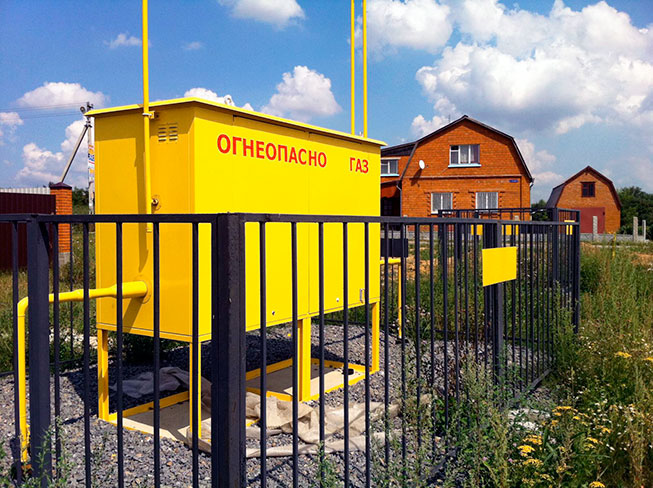 БЮДЖЕТ   ДЛЯ     ГРАЖДАН  2022
«Энергосбережение и повышение энергетической 
              эффективности  на территории муниципального 
                               образования «Холм-Жирковский район»
                                                                     Смоленской  области»
МУНИЦИПАЛЬНАЯ  ПРОГРАММА
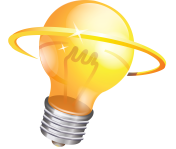 Цель: Повышение энергетической эффективности  потребления ресурсов  и экономии бюджетных средств  в муниципальном образовании «Холм-Жирковский район» Смоленской области
Показатели муниципальной программы:
1.Экономия электрической энергии не  менее 2% ежегодно.
2.Экономия тепловой энергии не менее 2% ежегодно.
3.Экономия природного газа не менее 2% ежегодно.
4.Экономия воды не менее 2% ежегодно.
тыс. руб.
Муниципальная программа финансируется за счет средств  местного бюджета.
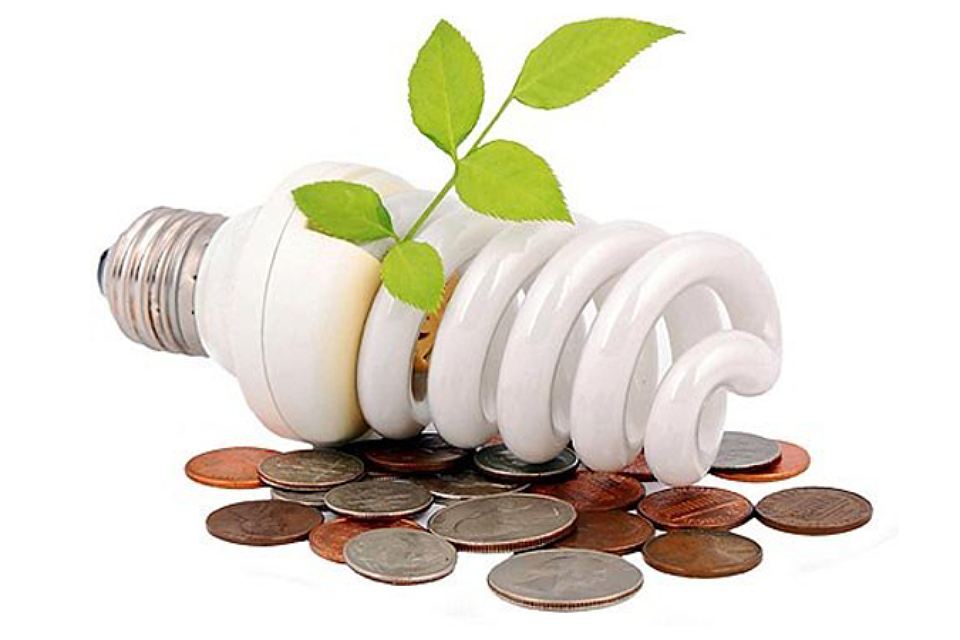 БЮДЖЕТ   ДЛЯ     ГРАЖДАН  2022
«Создание условий для обеспечения безопасности
                  жизнедеятельности населения муниципального 
                               образования «Холм-Жирковский район»
                                                                     Смоленской  области»
МУНИЦИПАЛЬНАЯ  ПРОГРАММА
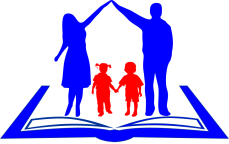 Цель: Обеспечение безопасности  жизнедеятельности населения муниципального образования «Холм-Жирковский район» Смоленской области .
Показатели муниципальной программы:
1.Снижение количества преступлений, совершенных в районе.
2.Снижение количества дорожно-транспортных преступлений в районе.
тыс. руб.
Муниципальная программа финансируется за счет средств  местного бюджета.
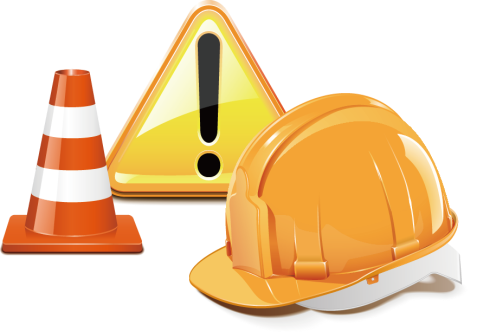 БЮДЖЕТ   ДЛЯ     ГРАЖДАН  2022
«Поддержка пассажирского транспорта общего 
                     пользования  в муниципальном  образовании
               «Холм-Жирковский район»Смоленской  области»
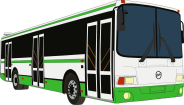 МУНИЦИПАЛЬНАЯ  ПРОГРАММА
Цель: Удовлетворение потребности населения  в качественных услугах  пассажирского транспорта общего пользования.
Показатели муниципальной программы:
1.Сохранение количества внутрирайонных маршрутов.
2.Сохранение количества перевозимых пассажиров.
3.Снижение доли населения, проживающего в населенных пунктах, не имеющих регулярного транспортного сообщения ч административным центром Холм-Жирковского района.
тыс. руб.
Муниципальная программа финансируется за счет  средств местного бюджета.
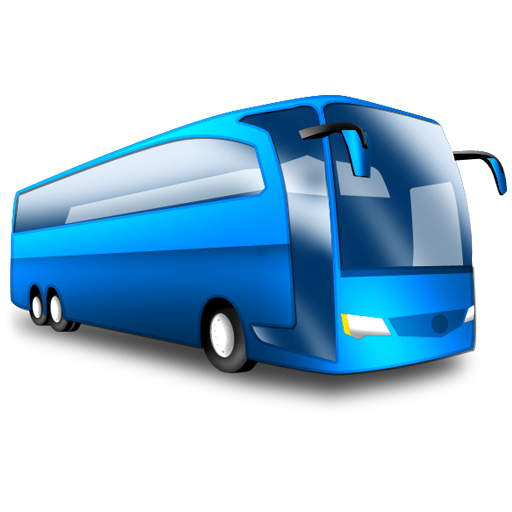 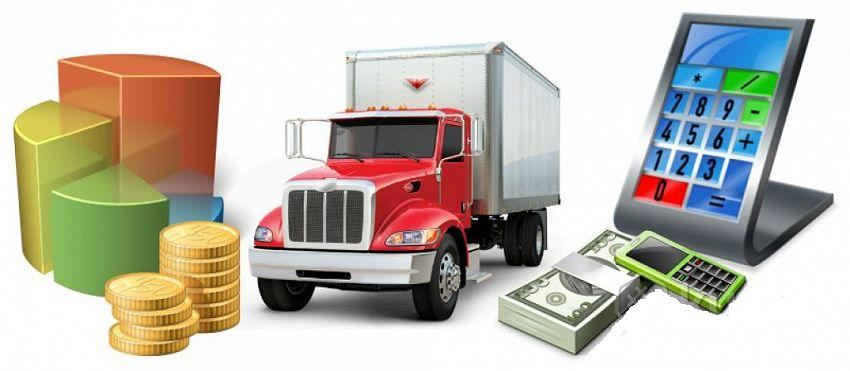 БЮДЖЕТ   ДЛЯ     ГРАЖДАН  2022
«Развитие сельского хозяйства  в  муниципальном               
                                 образовании «Холм-Жирковский район»
                                                                     Смоленской  области»
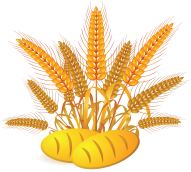 МУНИЦИПАЛЬНАЯ  ПРОГРАММА
Цель: Поддержка сельскохозяйственных товаропроизводителей.
Показатели муниципальной программы:
1.Увеличение урожайности зерновых и зернобобовых культур.
2.Сохранение посевных площадей.
тыс. руб.
Муниципальная программа финансируется за счет  средств местного бюджета.
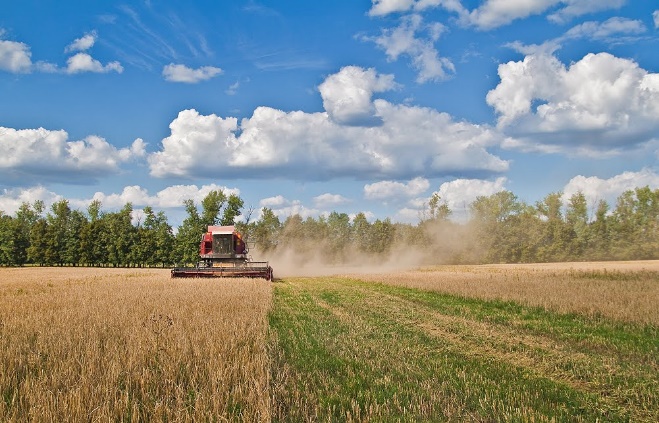 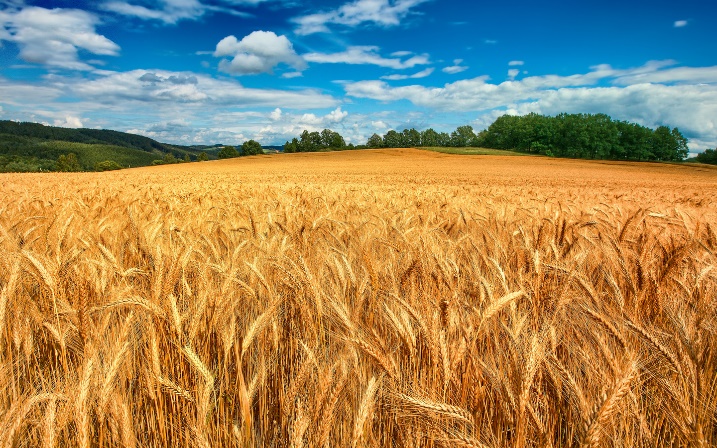 БЮДЖЕТ   ДЛЯ     ГРАЖДАН  2022
«Демографическое развитие   муниципального               
                                 образования «Холм-Жирковский район»
                                                                     Смоленской  области»
МУНИЦИПАЛЬНАЯ  ПРОГРАММА
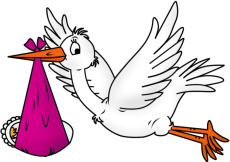 Цель: Стабилизация демографической ситуации, поддержка материнства и формирование предпосылок к последующему демографическому росту.
Показатели муниципальной программы:
Сохранение численности населения.
2. Снижение смертности населения.
тыс. руб.
Муниципальная программа финансируется за счет  средств местного бюджета.
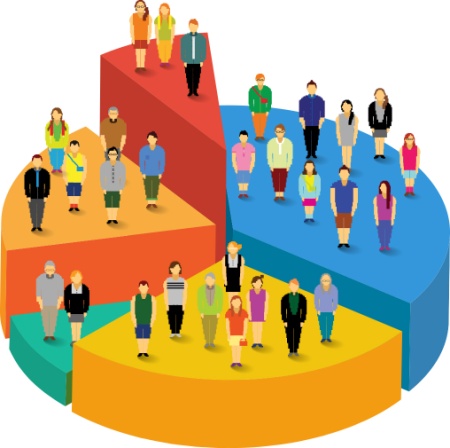 БЮДЖЕТ   ДЛЯ     ГРАЖДАН  2022
«Обеспечение жильем молодых семей на 
                           территории  муниципального  образования 
             «Холм- Жирковский район» Смоленской  области»
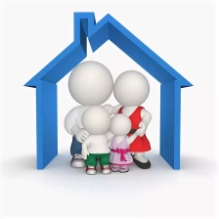 МУНИЦИПАЛЬНАЯ  ПРОГРАММА
Цель: повышение качества жизни молодых семей.
Показатель муниципальной программы:
Увеличение количества молодых семей, улучивших жилищные условия.
тыс. руб.
Муниципальная программа финансируется за счет  средств местного бюджета.
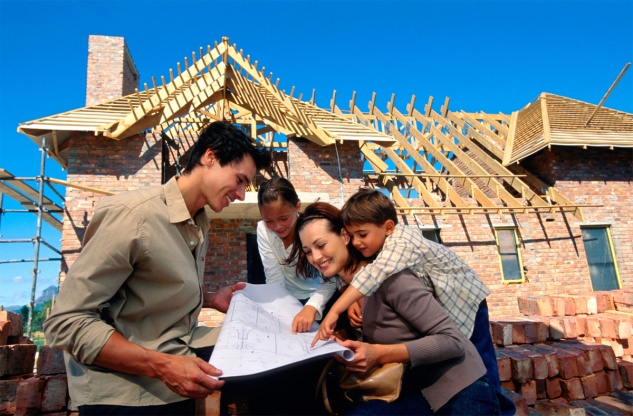 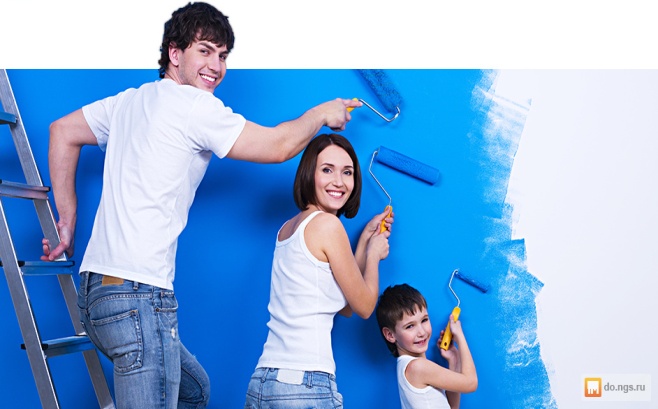 БЮДЖЕТ   ДЛЯ     ГРАЖДАН  2022
«Доступная среда на территории                
                                      муниципального  образования «Холм- 
                            Жирковский район» Смоленской  области»
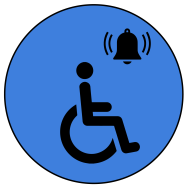 МУНИЦИПАЛЬНАЯ  ПРОГРАММА
Цель: Повышение доступности социально значимых объектов, информационных ресурсов, услуг для лиц с ограниченными возможностями и других маломобильных групп населения, создание условий для  улучшения качества  жизни инвалидов.
Показатель муниципальной программы:
Увеличение количества социально значимых объектов, доступных для лиц с ограниченными возможностями  и других маломобильных групп населения.
тыс. руб.
Муниципальная программа финансируется за счет  средств местного бюджета.
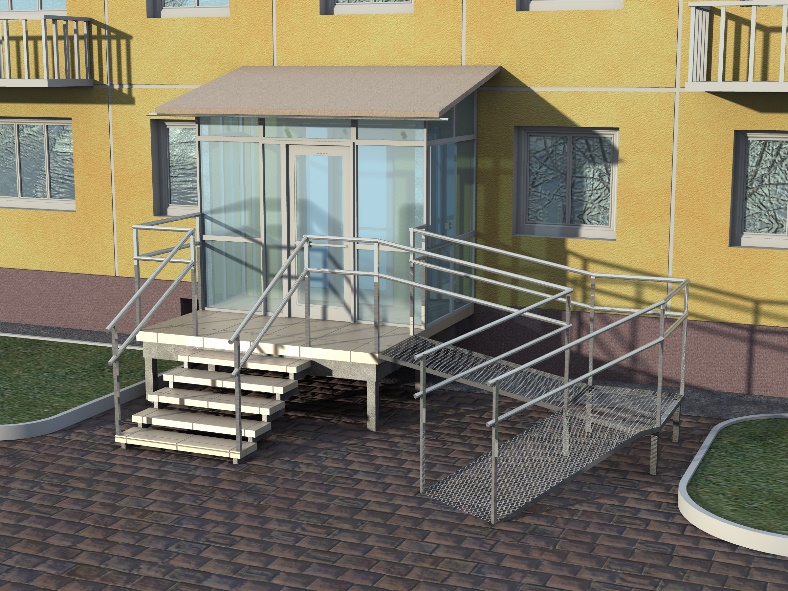 БЮДЖЕТ   ДЛЯ     ГРАЖДАН  2022
«Построение и развитие  аппаратно- программного  
                        комплекса «Безопасный город на территории  
                                      муниципального  образования «Холм- 
                            Жирковский район» Смоленской  области»
МУНИЦИПАЛЬНАЯ  ПРОГРАММА
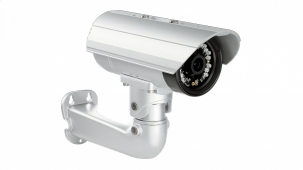 Цель: Создание комплексной системы безопасности на территории муниципального образования «Холм-Жирковский район» Смоленской области  для повышения  общественной и личной безопасности граждан за счет применения  новых информационных технологий.
тыс. руб.
Показатели муниципальной программы:
1.Снижение количества преступлений, совершаемых на территории Холм-Жирковского района.
2.Увеличение количества преступлений, раскрытых с применением средств АПК «Безопасный город».
Муниципальная программа финансируется за счет  средств местного бюджета.
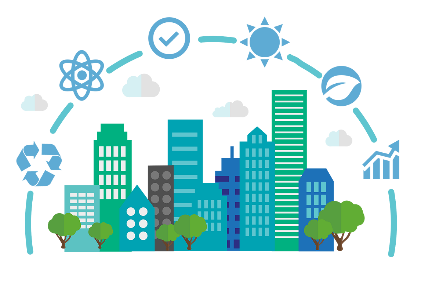 БЮДЖЕТ   ДЛЯ     ГРАЖДАН  2022
«Управление муниципальным имуществом и       
                              земельными ресурсами  муниципального 
                              образования «Холм- Жирковский район» 
                                                                     Смоленской  области»
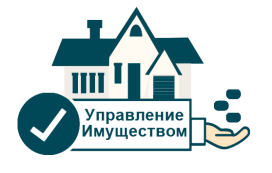 МУНИЦИПАЛЬНАЯ  ПРОГРАММА
Цель: Эффективное и  рациональное  использование имущества и земельных ресурсов  муниципального образования «Холм-Жирковский район» Смоленской области.
тыс. руб.
Показатели муниципальной программы:
1.Рост доходов, получаемых от арендной платы за земельные участки.
2.Рост доходов от сдачи в аренду имущества.
3.Рост доходов от реализации имущества.
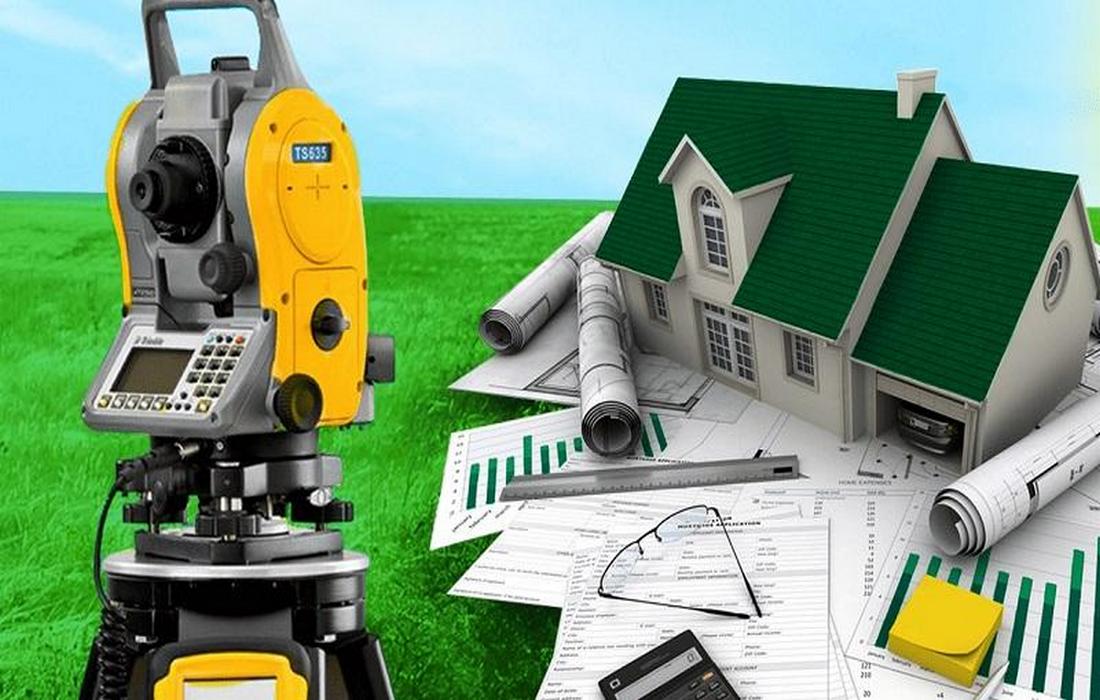 Муниципальная программа финансируется за счет  средств местного бюджета.
«Обеспечение проведения работ по межеванию земельных участков, независимой рыночной оценке объектов имущества»
«Обеспечение проведения работ по содержанию объектов муниципального имущества»
БЮДЖЕТ   ДЛЯ     ГРАЖДАН  2022
«Гражданско- патриотическое воспитание 
                   граждан  муниципального образования «Холм- 
                        Жирковский район»    Смоленской  области»
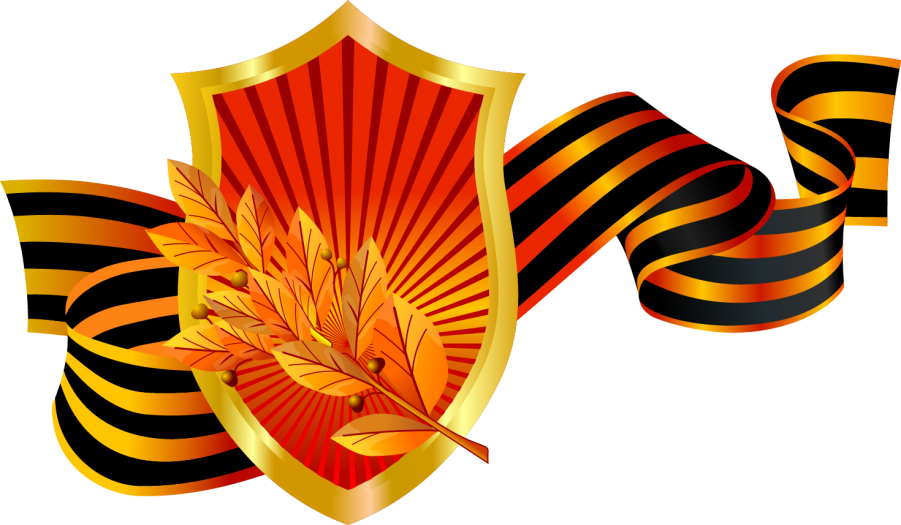 МУНИЦИПАЛЬНАЯ  ПРОГРАММА
Цель: Развитие  и совершенствование  системы  гражданско-патриотического воспитания  граждан  Холм-Жирковского района,  укрепление чувства сопричастности граждан к истории и культуре  родного края и России  в целом,  сплочение общества  для противодействия экстремизму  и терроризму
Показатели муниципальной программы:
1.Увеличение доли граждан, участвующих в мероприятиях  гражданско-патриотической направленности.
2.Увеличение количества действующих патриотических объединений и клубов.
тыс. руб.
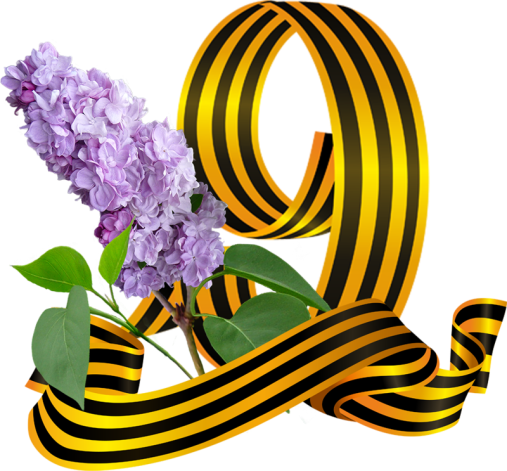 Муниципальная программа финансируется за счет  средств местного бюджета.
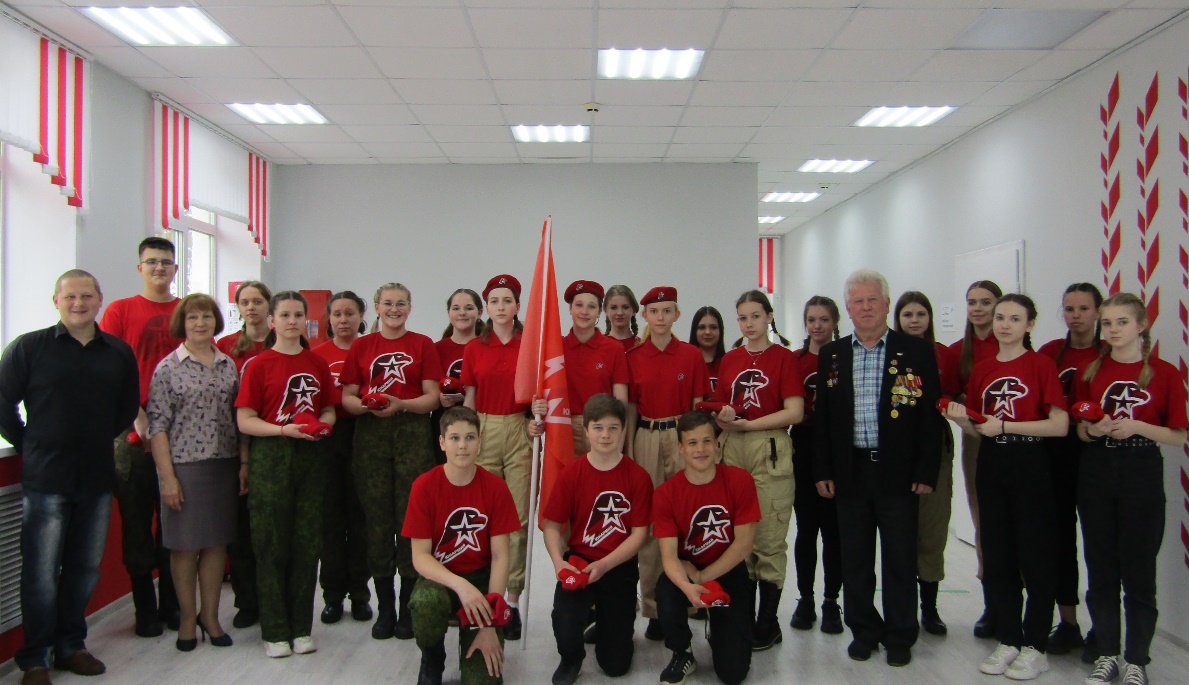 БЮДЖЕТ   ДЛЯ     ГРАЖДАН  2022
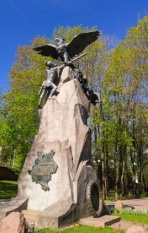 «Сохранение, охрана объектов культурного наследия    
       (памятников истории и культуры)расположенных на     
             территории  муниципального образования «Холм- 
                        Жирковский район»    Смоленской  области»
МУНИЦИПАЛЬНАЯ  ПРОГРАММА
Цель: Создание условий для сохранения объектов культурного наследия (па­мятников истории и культуры), расположенных на территории муниципального образования «Холм-Жирковский район» Смоленской области
Показатель муниципальной программы:
Увеличение количества объектов культурного наследия, по которым проведены ремонтные работы.
тыс. руб.
Муниципальная программа финансируется за счет  средств федерального, регионального и  местного бюджетов.
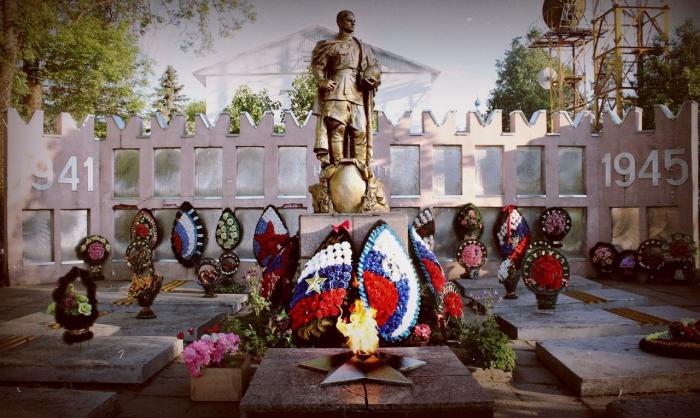 БЮДЖЕТ   ДЛЯ     ГРАЖДАН  2022
«Развитие добровольчества (волонтерства) в     
                                    муниципальном образовании «Холм-                                     
                       Жирковский район»    Смоленской  области»
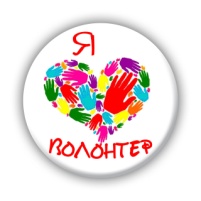 МУНИЦИПАЛЬНАЯ  ПРОГРАММА
Цель: вовлечение в добровольческую (волонтерскую) деятельность граждан всех возрастов, проживающих на территории муниципального образования «Холм-Жирковский район» Смоленской области
Показатели муниципальной программы:
1.Увеличение доли граждан, вовлеченных в добровольческую деятельность.
2.Увеличение количества добровольцев, зарегистрированных в ЕИС «Добровольцы России».
тыс. руб.
Муниципальная программа финансируется за счет  средств местного бюджета.
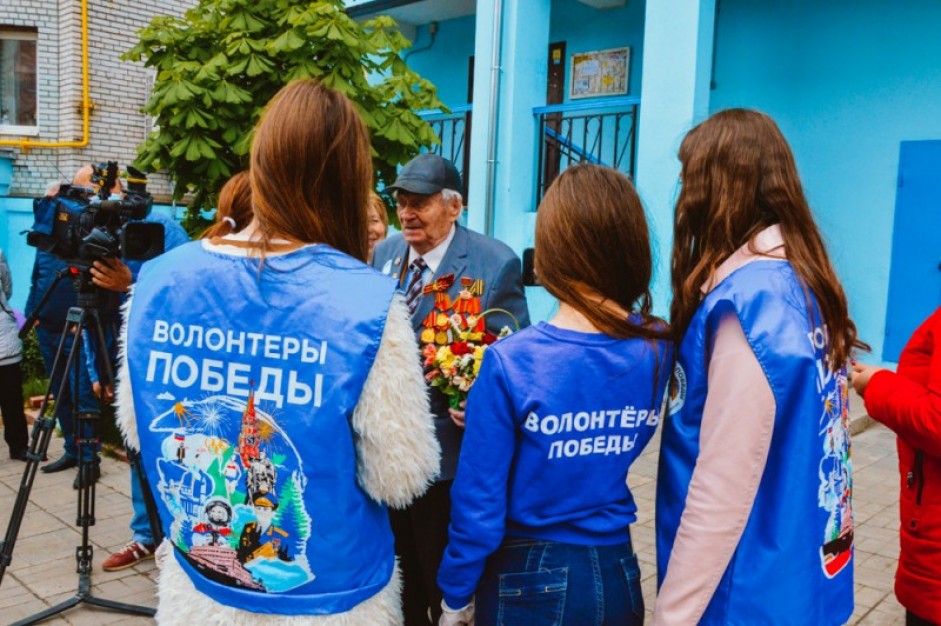 БЮДЖЕТ   ДЛЯ     ГРАЖДАН  2022
«Обращение с твердыми коммунальными отходами  
          на территории  муниципального образования
          Холм- Жирковский район»    Смоленской  области»
МУНИЦИПАЛЬНАЯ  ПРОГРАММА
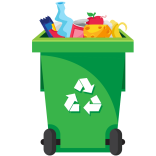 Цель: Предотвращение вредного воздействия отходов на здоровье человека и окружающую среду на территории муниципального образования "Холм-Жирковский район" Смоленской области
Показатель муниципальной программы:
Увеличение количества обустроенных площадок на территории МО «Холм-Жирковский район» Смоленской области.
тыс. руб.
Муниципальная программа финансируется за счет  средств местного бюджета.
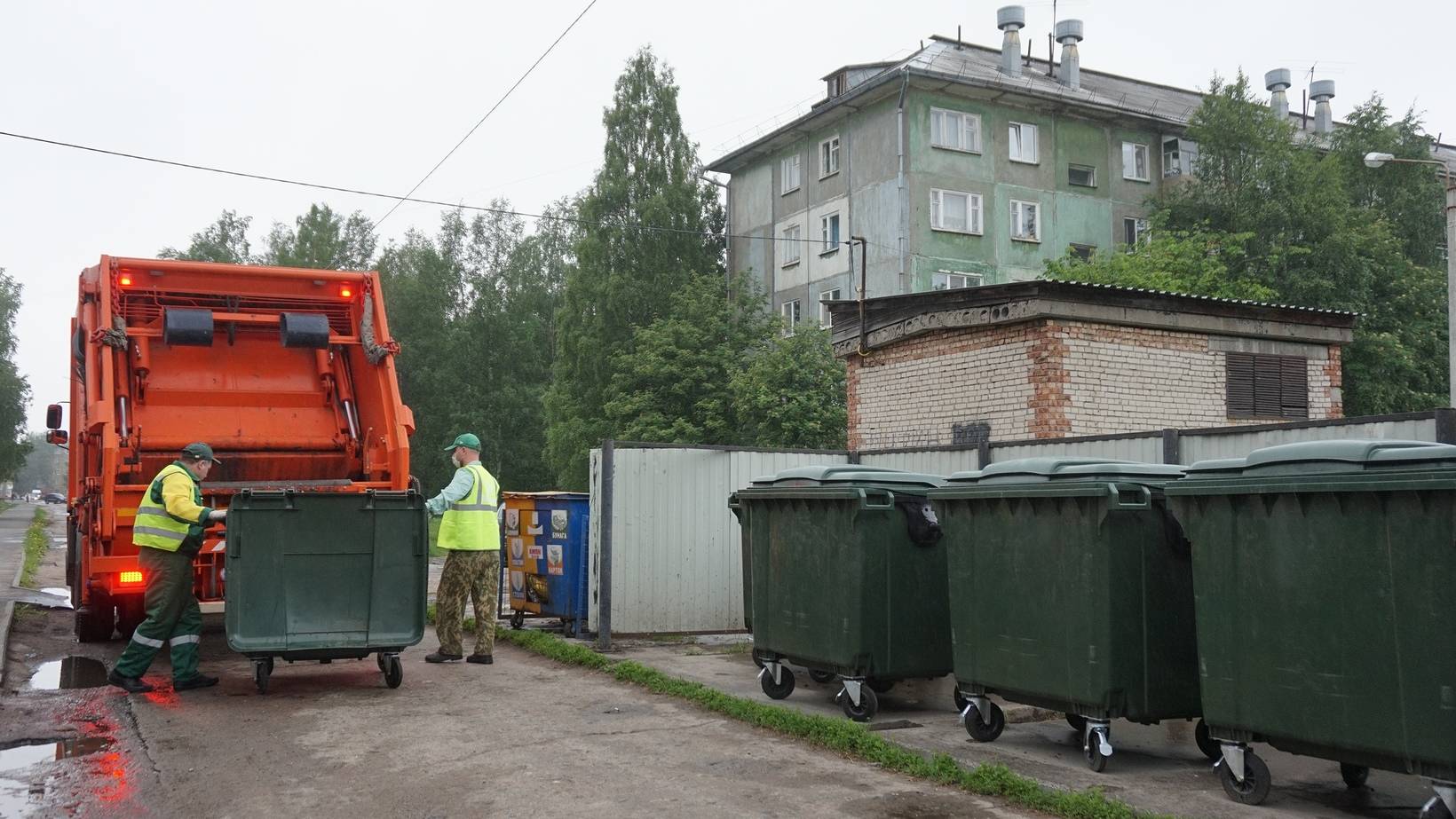 БЮДЖЕТ   ДЛЯ     ГРАЖДАН  2022
«Кадровая политика в здравоохранении                
                              муниципального образования Холм-  
                  Жирковский район» Смоленской  области»
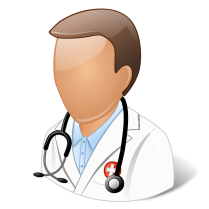 МУНИЦИПАЛЬНАЯ  ПРОГРАММА
Цель: Улучшение качества и обеспечение доступности медицинской помощи населению муниципального образования «Холм-Жирковский район» Смоленской области
Показатели муниципальной программы:
1.Укомплектованность учреждений здравоохранения врачебным персоналом.
2.Укомплектованность учреждений здравоохранения средним медицинским персоналом.
тыс. руб.
Муниципальная программа финансируется за счет  средств местного бюджета.
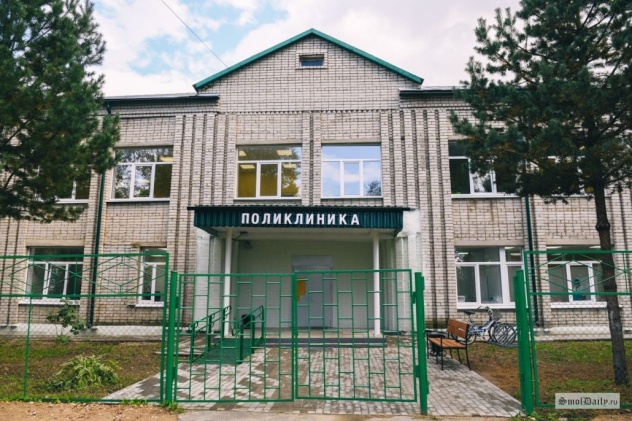 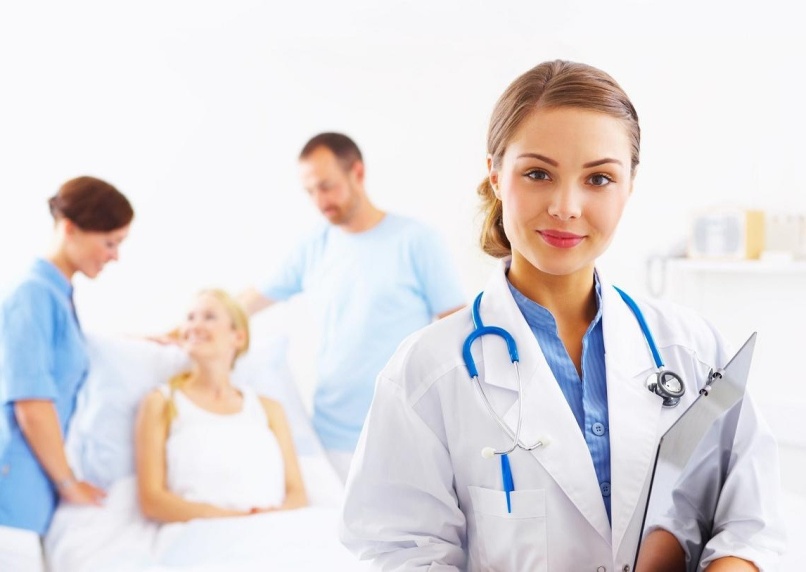 БЮДЖЕТ   ДЛЯ     ГРАЖДАН  2022
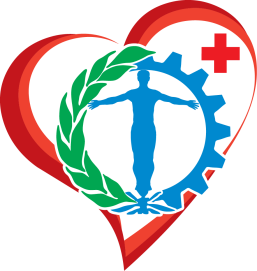 «Укрепление  общественного  здоровья»
МУНИЦИПАЛЬНАЯ  ПРОГРАММА
Цель: увеличение доли граждан, систематически занимающихся физической культурой и спортом. Охват медицинским осмотром учащихся  общеобразовательных организаций.
Показатели муниципальной программы:
1.Увеличение доли граждан, систематически занимающихся физической культурой и спортом.
2.Проведение профилактических мероприятий, направленных на укрепление здоровья.
тыс. руб.
Муниципальная программа финансируется за счет  средств местного бюджета.
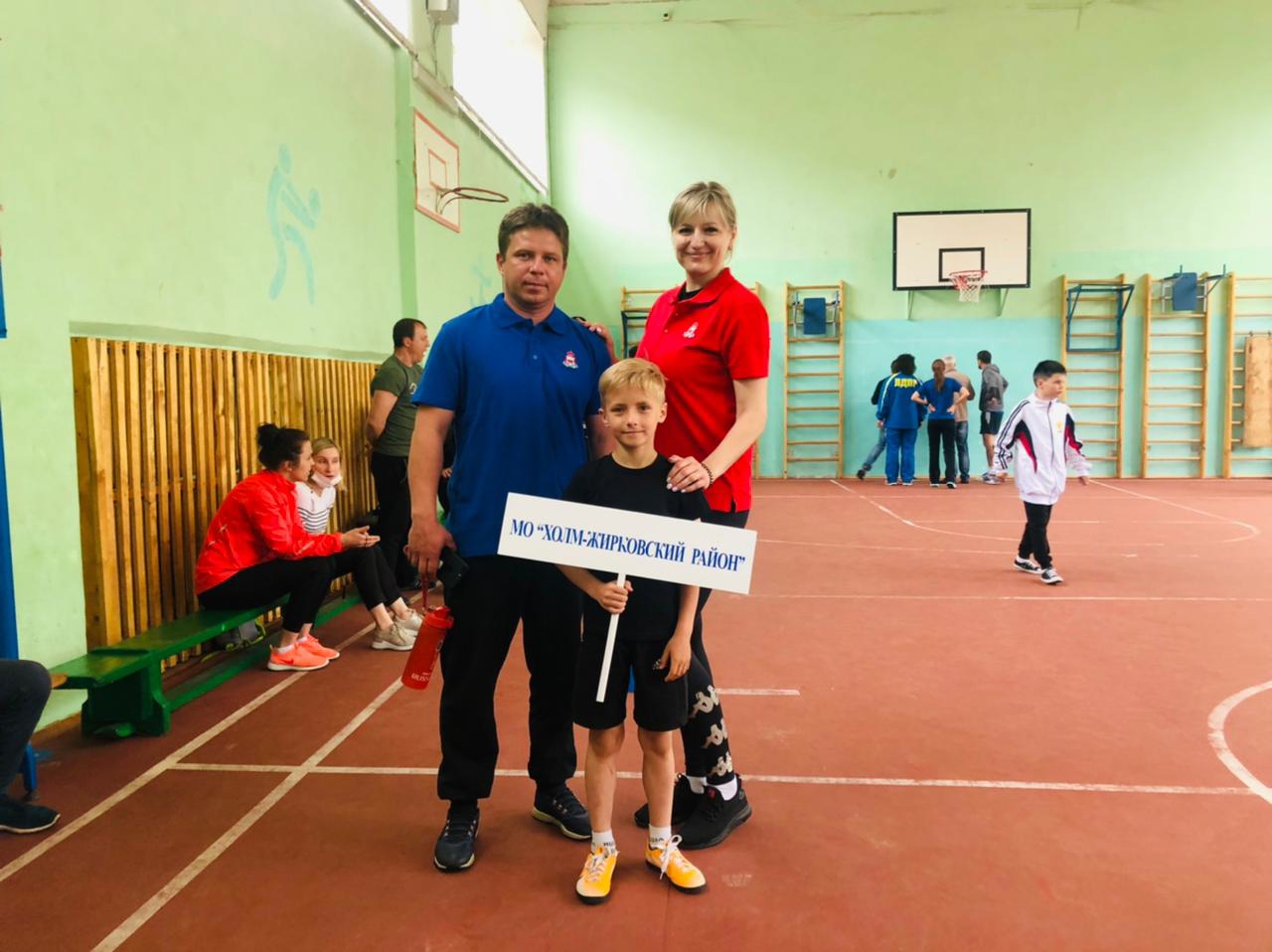 БЮДЖЕТ   ДЛЯ     ГРАЖДАН  2022
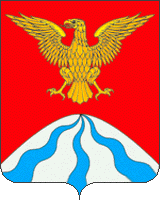 НАЦИОНАЛЬНЫЕ  ПРОЕКТЫ  НА  ТЕРРИТОРИИ  ХОЛМ-ЖИРКОВСКОГО  РАЙОНА
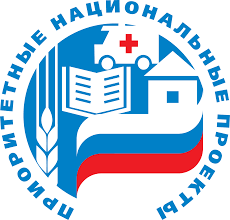 Национальные проекты, направленные на обеспечение прорывного научно-технологического и социально-экономического развития России, повышения уровня жизни, создания условий и возможностей для самореализации и раскрытия таланта каждого человека, установлены Указом Президента  Российской Федерации  от 07 мая 2018 года 204 «О национальных целях и стратегических задачах развития Российской Федерации на период до 2024 года».
На территории  Холм-Жирковского района Смоленской области в 2019-2021 годах  проводились мероприятия в рамках реализации 8 национальных проектов:
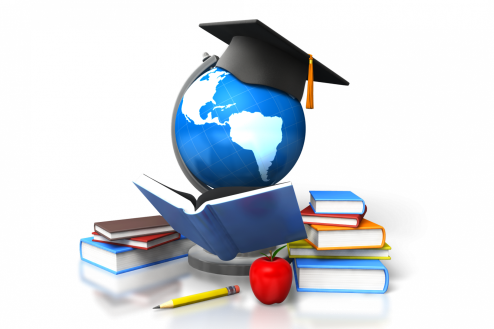 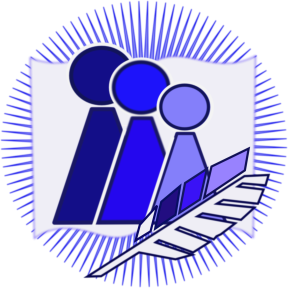 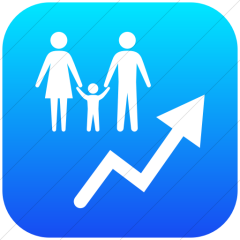 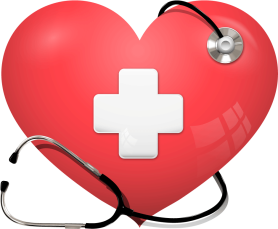 Здравоохранение
Демография
Образование
Культура
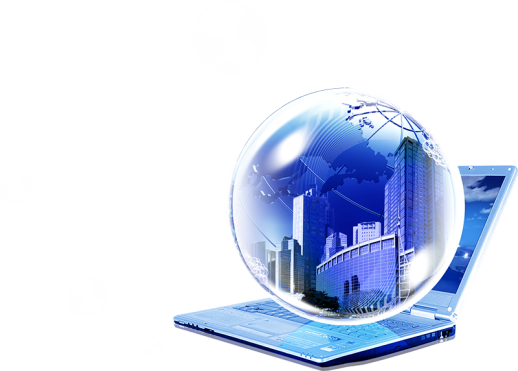 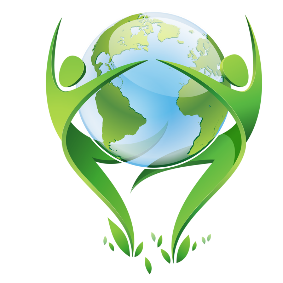 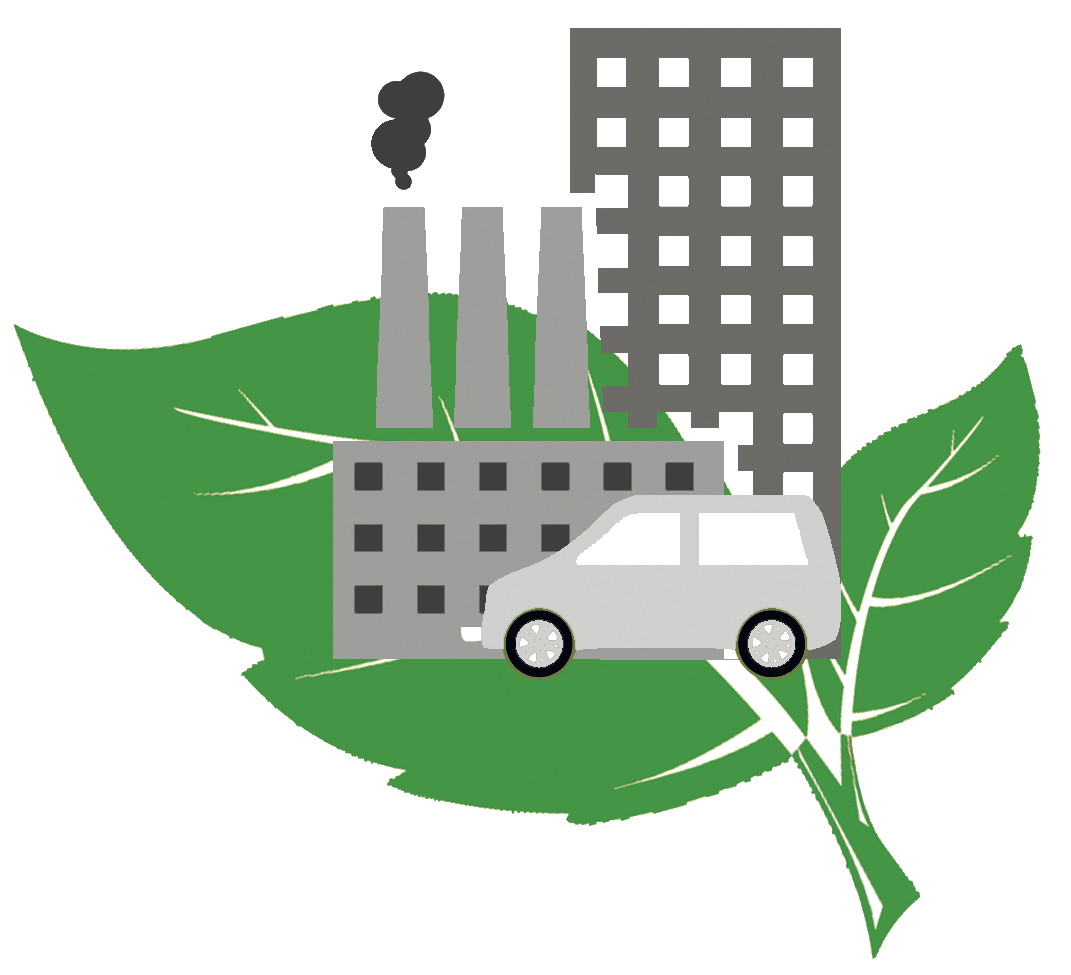 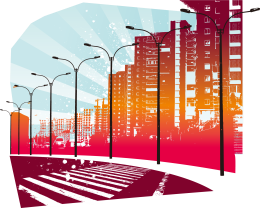 Безопасные и качественные автомобильные 
дороги
Цифровая экономика
Жилье и
 городская среда
Экология
БЮДЖЕТ   ДЛЯ     ГРАЖДАН  2022
ИСТОЧНИКИ  РАЗМЕЩЕНИЯ  ИНФОРМАЦИИ   О   БЮДЖЕТЕ
Официальный сайт
 Администрации муниципального 
 образования «Холм-Жирковский район» Смоленской области
holm.admin-smolensk.ru

Официальное печатное издание
    Холм-Жирковская районная газета «Вперед»
Социальные сети
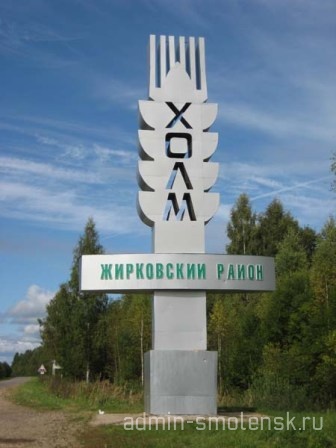 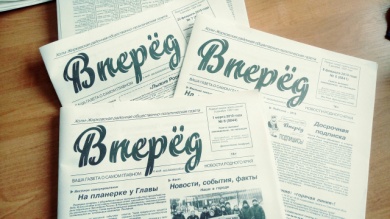 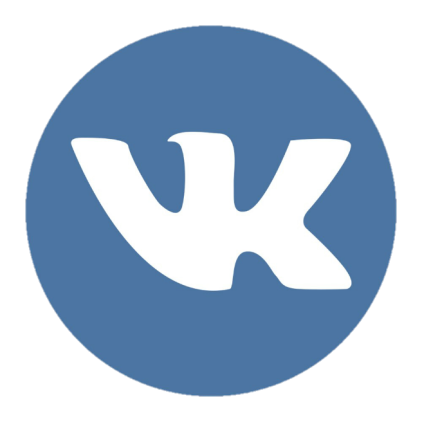 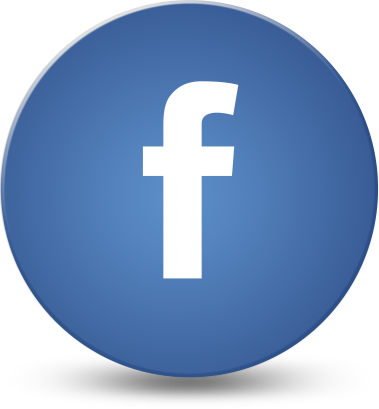 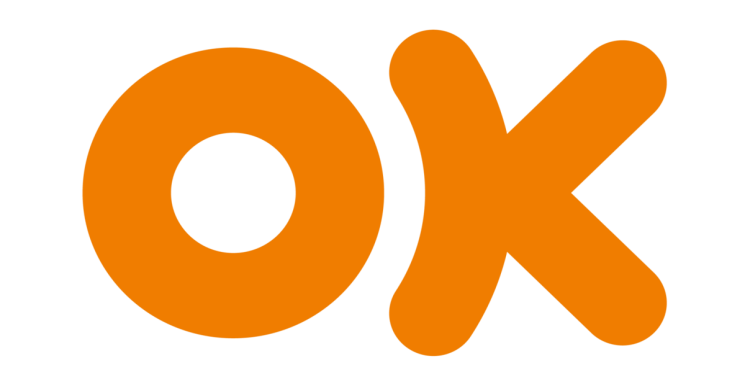 БЮДЖЕТ   ДЛЯ     ГРАЖДАН  2022
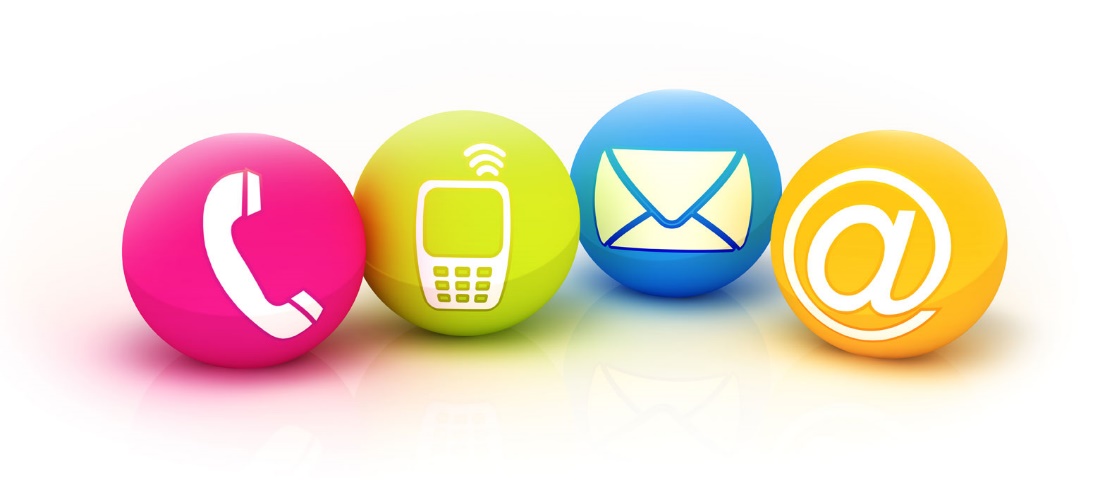 КОНТАКТНАЯ   ИНФОРМАЦИЯ
Финансовое управление Администрации МО «Холм-Жирковский район
Начальник Финансового управления
Журавлева Оксана Николаевна
БЮДЖЕТ   ДЛЯ     ГРАЖДАН  2022